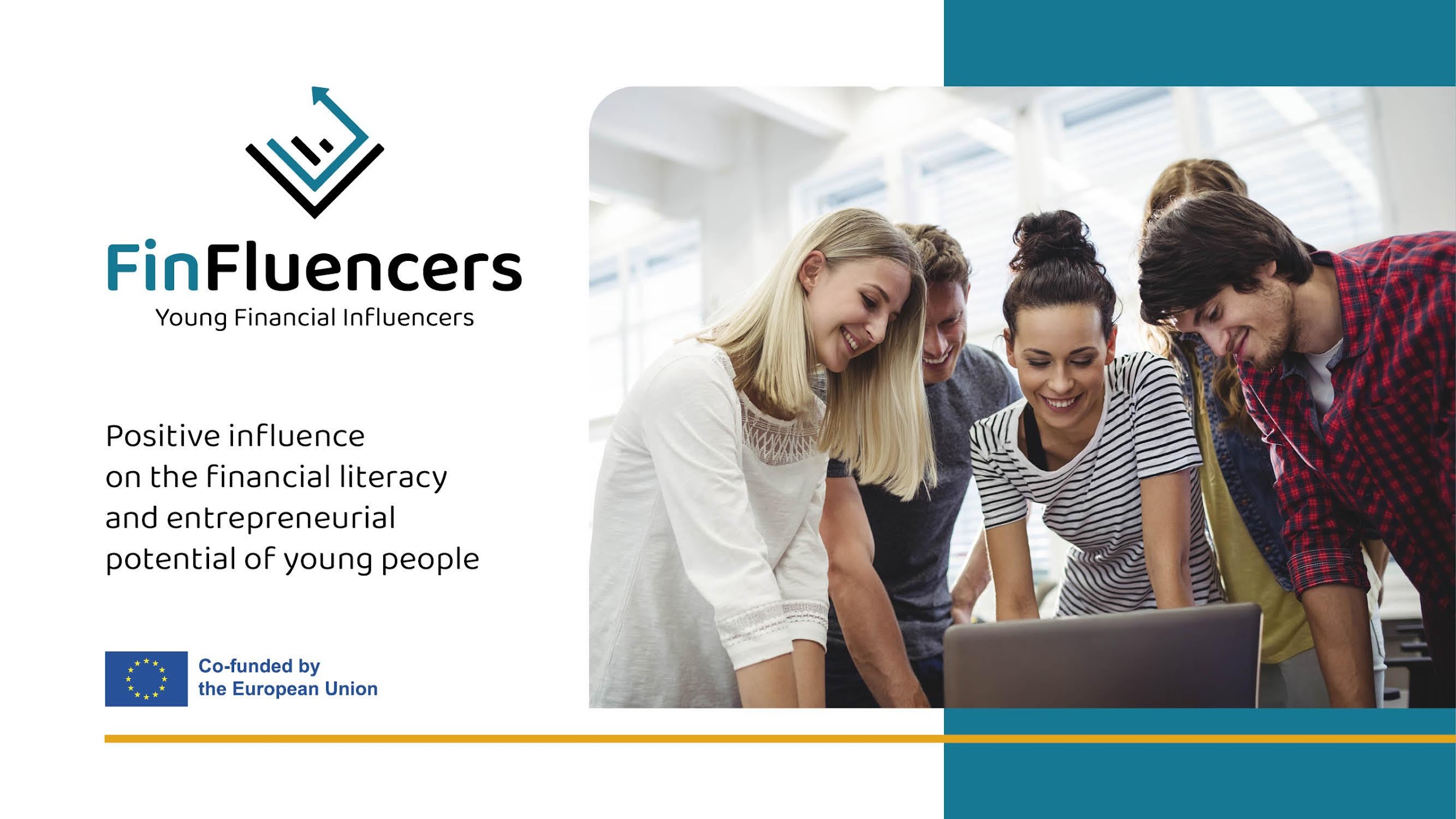 Influência positiva na literacia financeira e no potencial de empreendedorismo dos jovens
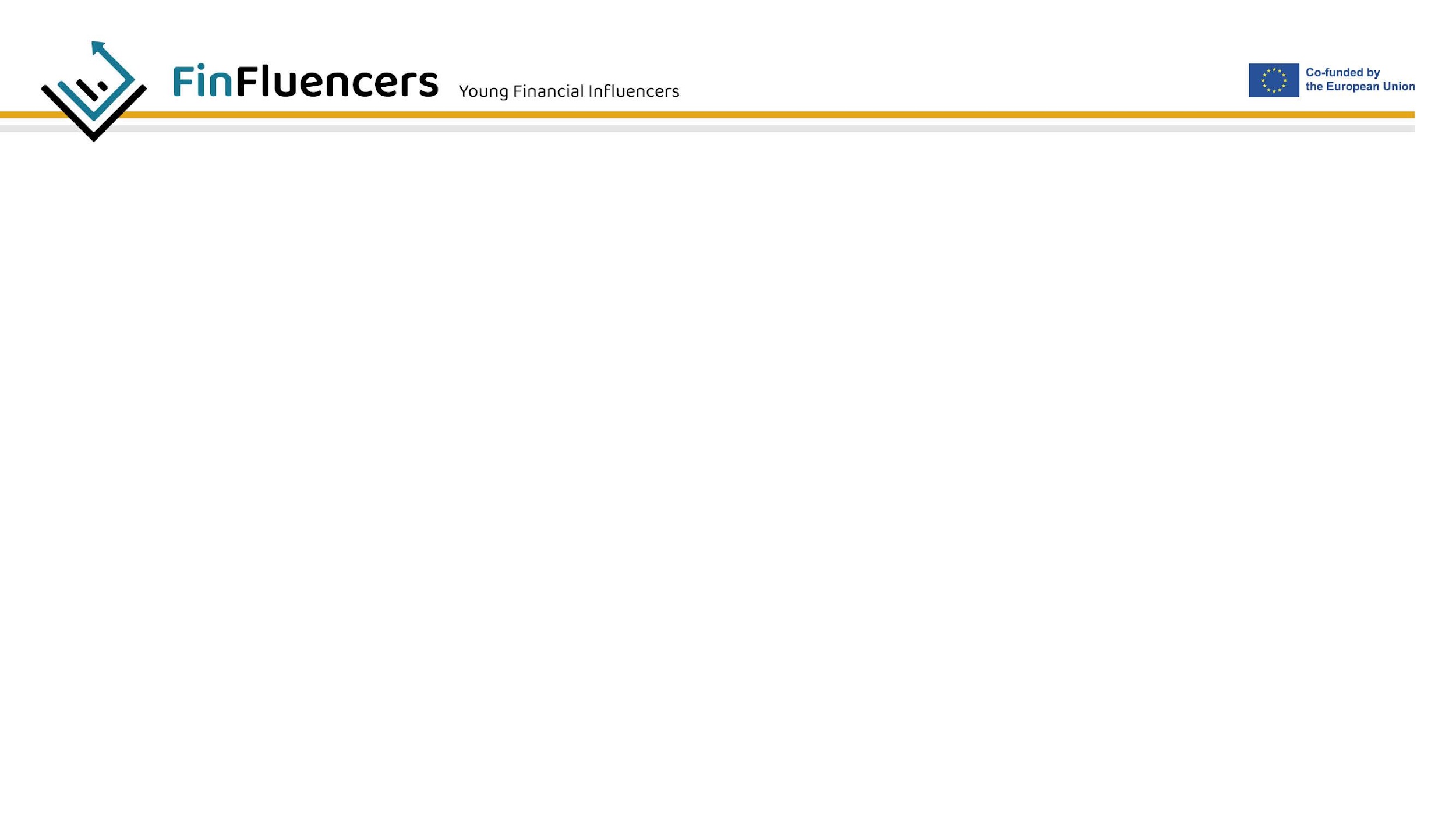 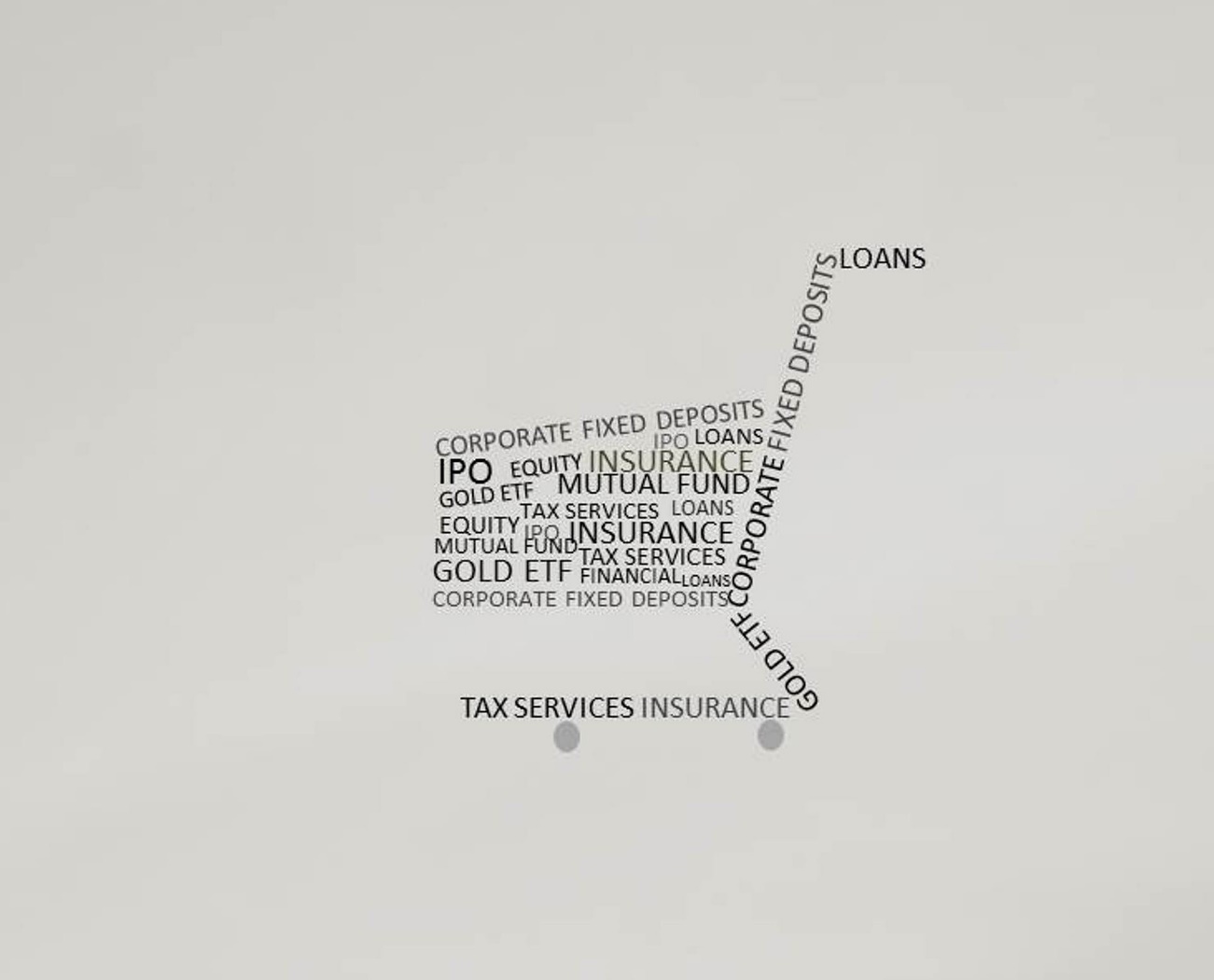 MÓDULO 3: 
SERVIÇOS FINANCEIROS: UM PERCURSO
[Speaker Notes: Notes to the Facilitator:
Feel free to amend the slides based on your personal experience, knowledge and training style. 
However, try to stick to the overall structure and the planned learning objectives. 
This training module could be delivered in both face-to-face and online environment.]
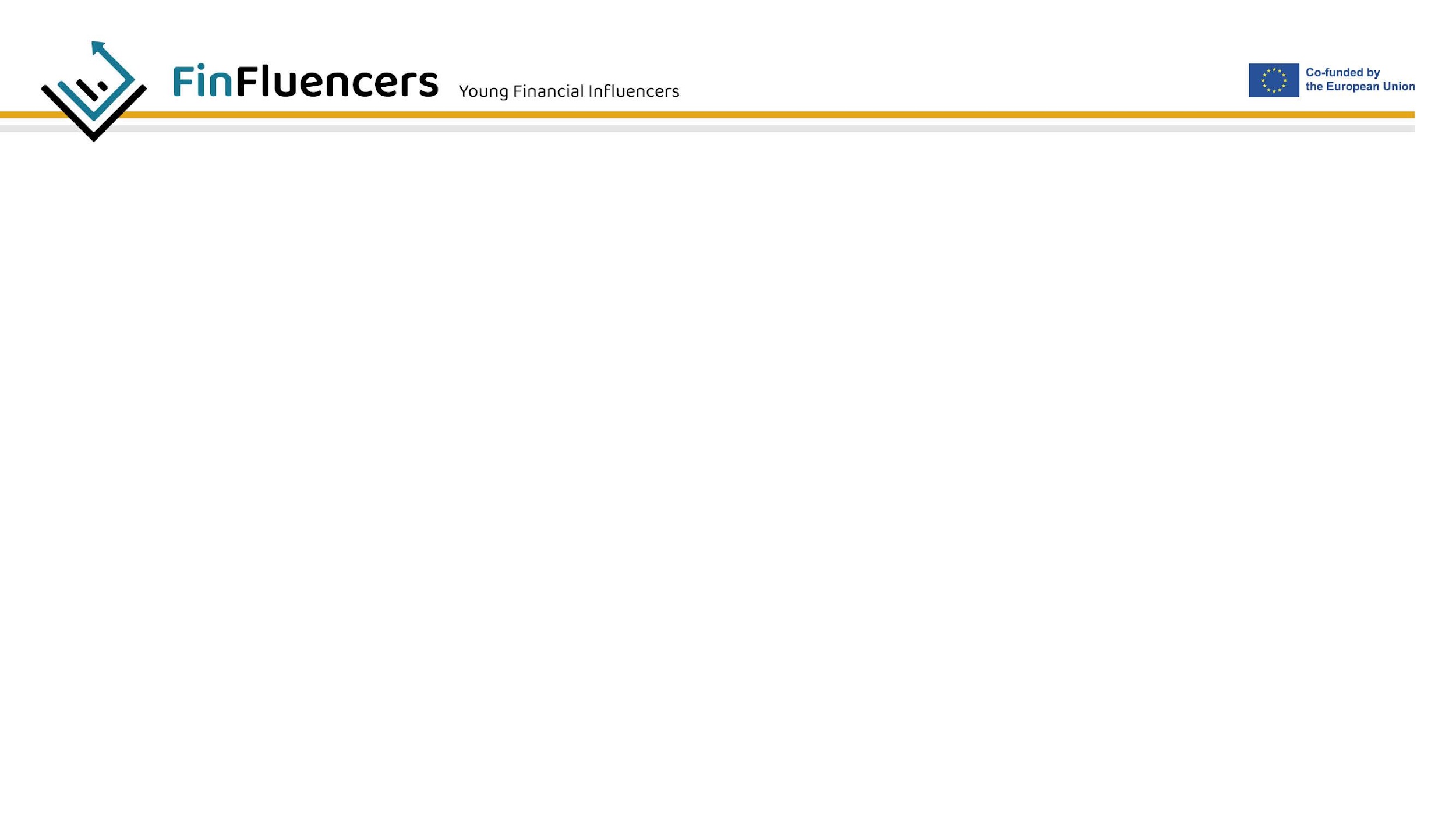 Antes de começarmos - Quais são os objetivos desta sessão?
Perceber os setores dos serviços financeiros, o seu papel e a forma como afetam as finanças pessoais.
Ser capaz de avaliar e utilizar os serviços financeiros mais comuns.
Compreender os principais riscos e benefícios dos serviços e produtos financeiros.
Conhecer melhor as ferramentas digitais que podem apoiar os jovens na utilização de serviços e produtos financeiros.
[Speaker Notes: Notes to the Facilitator:
Begin the training session with a brief introduction into the learning objectives of the session and give some information to the participants about the logistics, i.e. expected duration, planned breaks, etc. 
Explain that at the end of the session you will provide participants with an evaluation form to get feedback from them with the purpose of making this training.
Give some ground rules regarding the session, based on your individual training style, e.g. encourage all participants to actively engage in the training session, ask questions, and share their thoughts and experiences. 
Encourage participants to provide constructive feedback on the training session, including what was helpful and what could be improved.
After this present the learning objective and explain that the overall objective is to make learners aware of the interrelations of financial services and financial products as provided the financial services sectors with their personal finances - first, to understand services, products, and sectors as a network, a whole, and second how they (learners) interact in this whole as economic actors.]
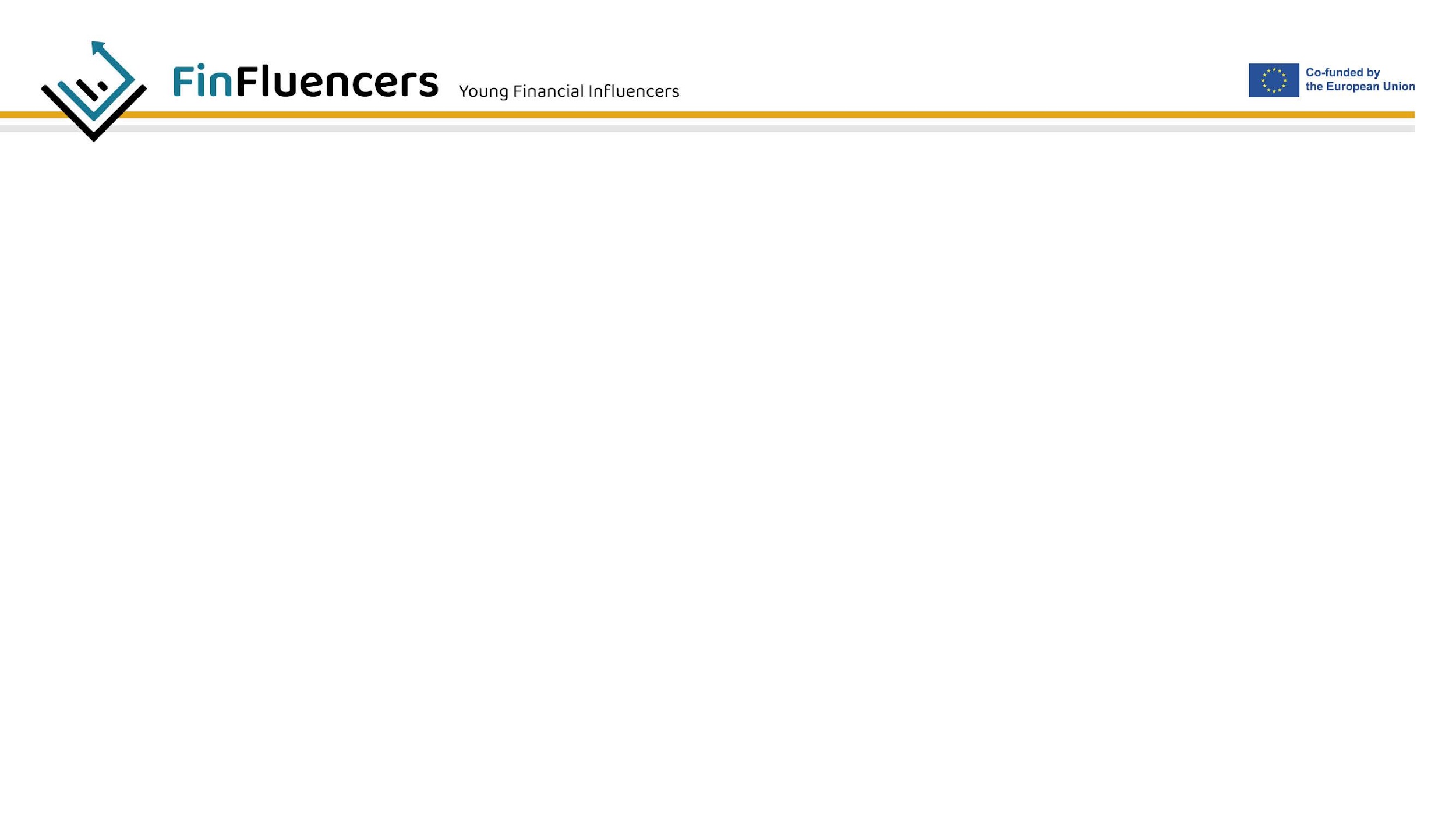 O que preferia ter – 10 milhões de euros agora, ou 20 milhões de euros daqui a 20 anos?
[Speaker Notes: Notes to the Facilitator:
Icebreaker. Ask participants to answer the question? Select 3-5 people from the audience to share and motivate their response 
Listen to participants and give examples for both options. 
Make sure to limit the time spent on this icebreaking activity depending on the overall time allocated to the session.]
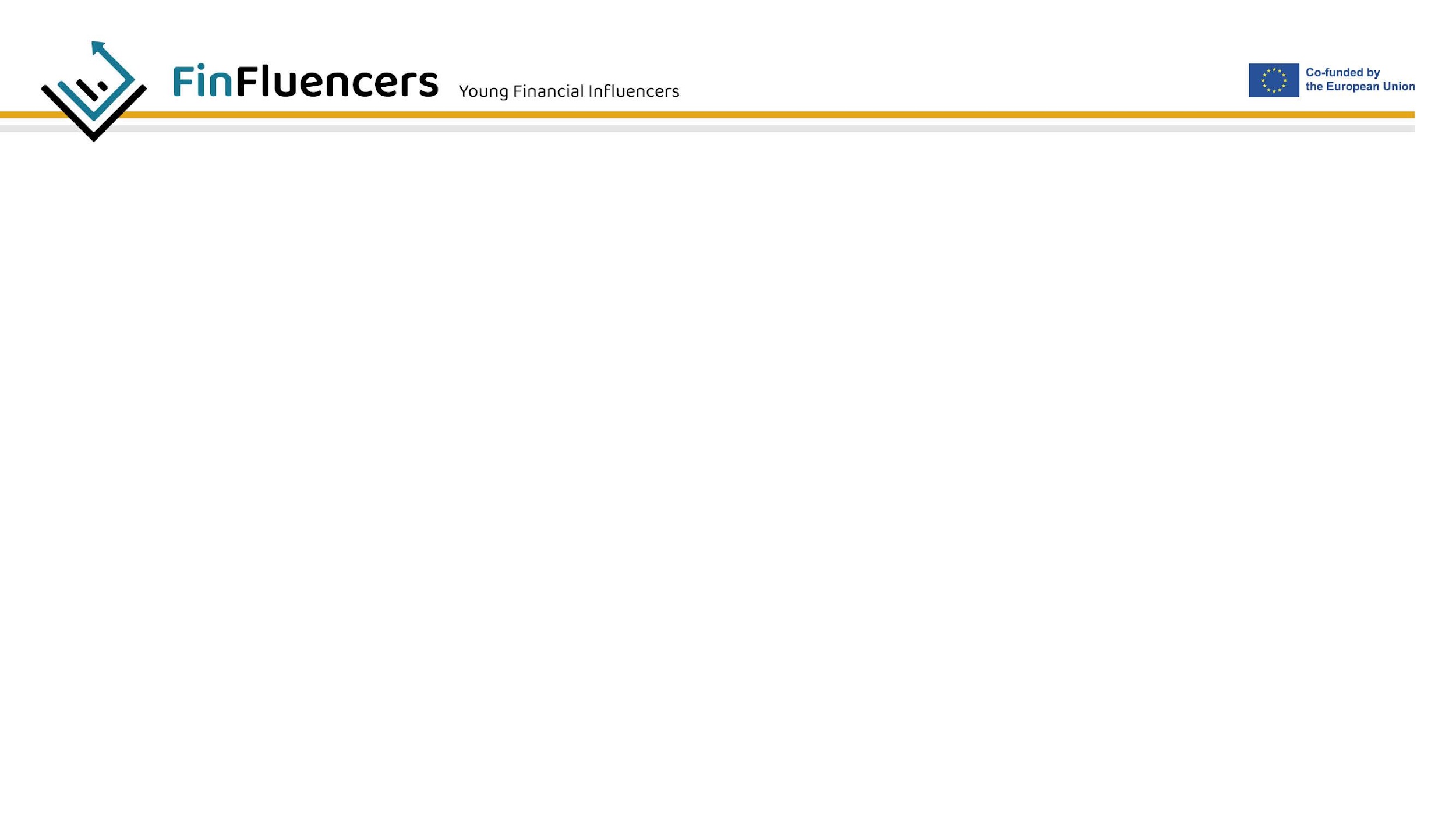 Na sessão de hoje, serão abordados os seguintes temas:
O setor dos serviços financeiros - a "geografia do setor" e por que razão é importante para a economia e a prosperidade geral da sociedade, principais intervenientes e como interagem entre si, qual é a diferença entre serviços financeiros e produtos financeiros.
Utilizar serviços e produtos financeiros - quais são os diferentes tipos de serviços financeiros, os serviços financeiros mais populares, partilhar a sua experiência pessoal de utilização de serviços financeiros, riscos e benefícios e o que fazer e não fazer quando se utilizam serviços financeiros. 
O futuro da indústria dos serviços financeiros - como esperamos que o setor dos serviços financeiros evolua, o que são as finanças integradas e como podem mudar o setor, quais são as últimas inovações na indústria dos serviços financeiros e, por último, mas não menos importante, dicas sobre como pode (enquanto jovem) tornar-se à prova do futuro, desenvolvendo hábitos financeiros saudáveis.
[Speaker Notes: Notes to the Facilitator:
Here is a more detailed overview of the topics that will be presented during the session. 
Again, the Facilitator could amend this slide based on specific settings of the session and his/her personal experience with the target audience. 
Do not spend a lot of time on this slide. Move along quickly and maybe suggest that participants could ask you to spend more time on a certain topic that might interest/concern them.]
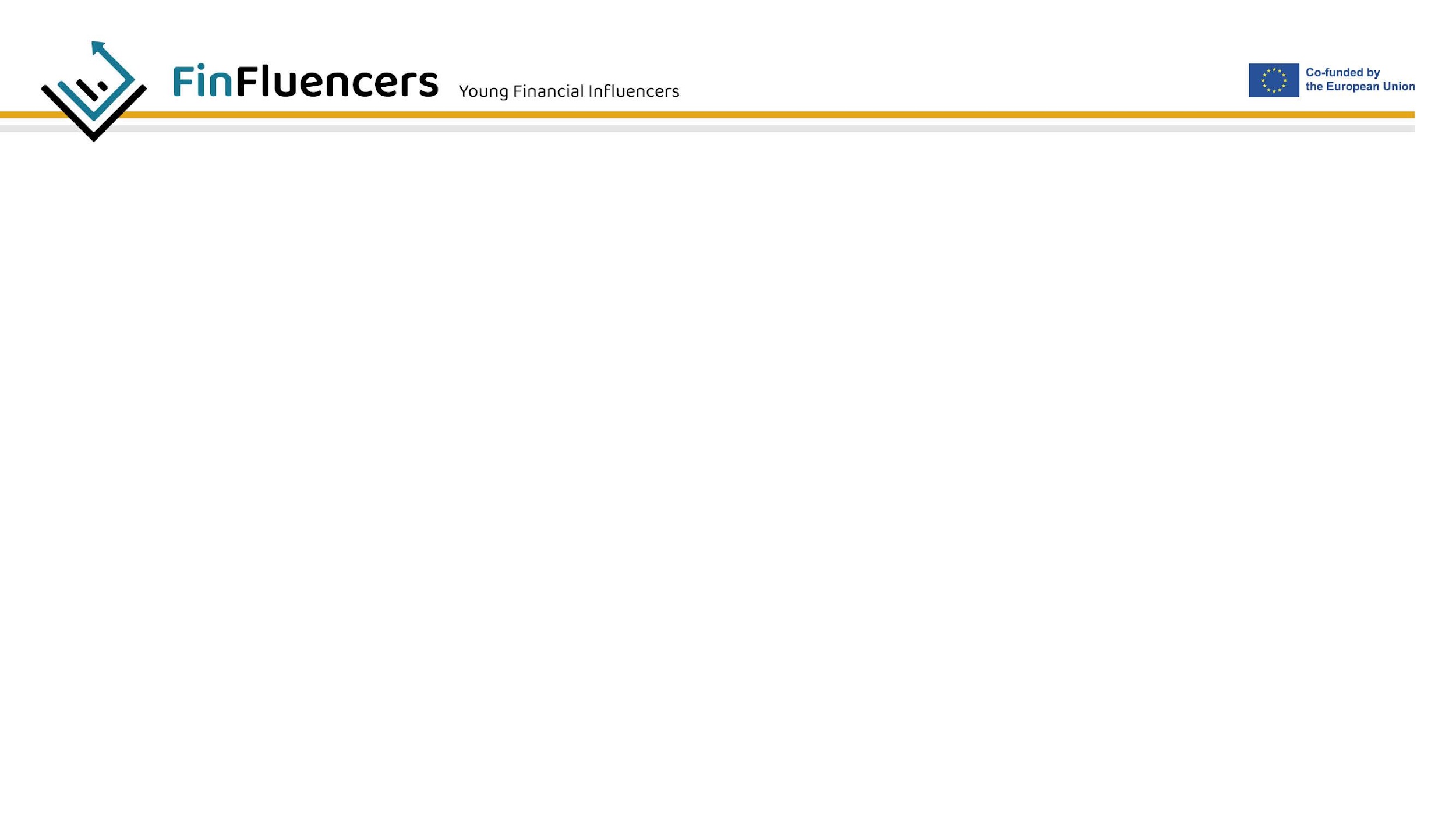 Unidade 1 - O setor dos serviços financeiros
“O dinheiro é um mestre terrível, mas um excelente servo.”
– P.T. Barnum
[Speaker Notes: Notes to the Facilitator:
You can change the quote to one from your own national context.
This quote is taken from the famous book of P.T. Barnum, The Art of Money Getting: Golden Rules for Making Money
Try to relate the quote to the content that will be presented in the next slides]
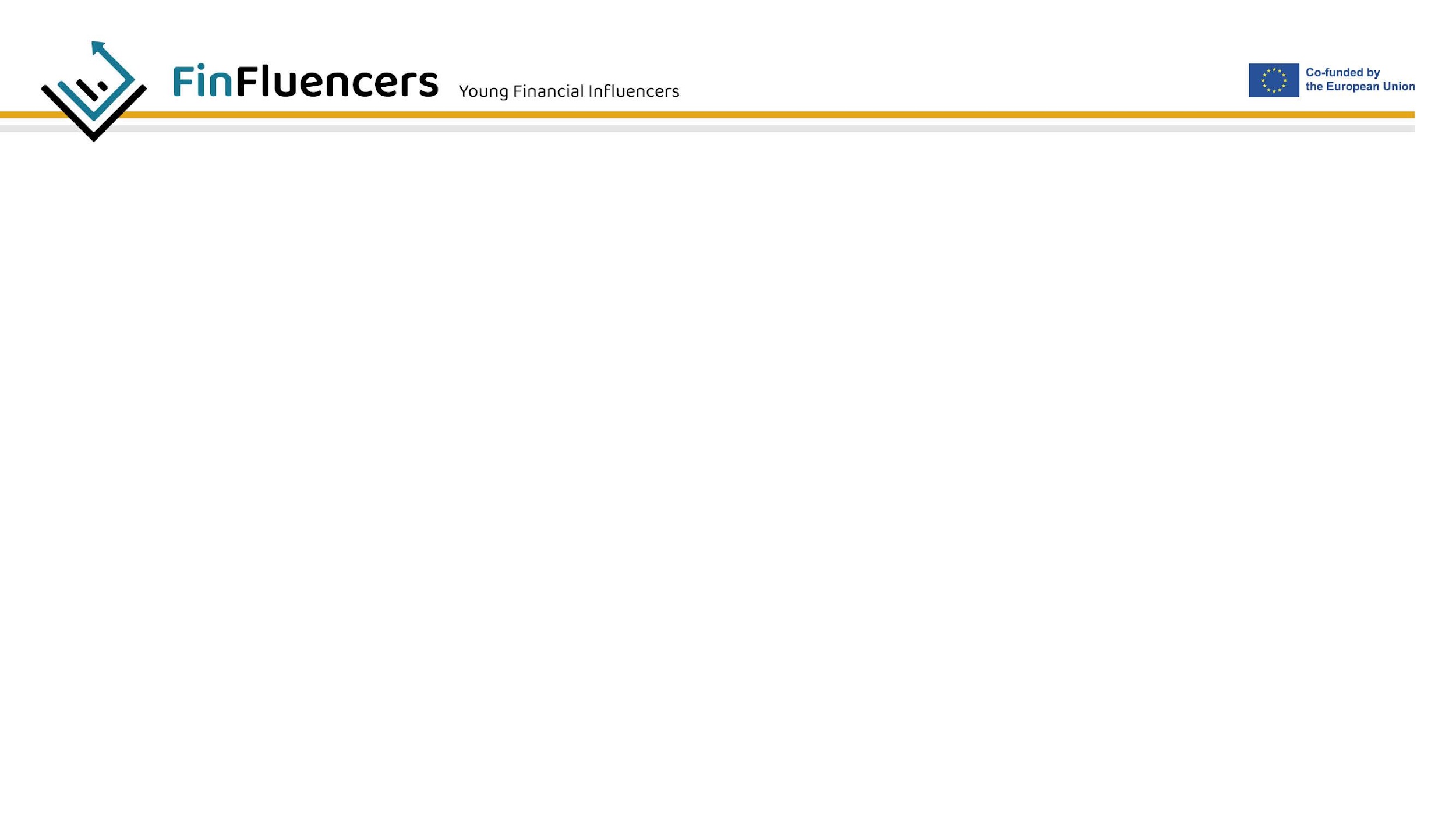 O SETOR DOS SERVIÇOS FINANCEIROS ......... O QUE É?
“O setor dos serviços financeiros engloba uma vasta gama de empresas e organizações que gerem dinheiro, incluindo bancos, cooperativas de crédito, companhias de seguros, empresas de investimento e corretores de bolsa. Estas empresas prestam serviços como contas correntes e de poupança, empréstimos, hipotecas, apólices de seguro, consultoria de investimento e transações de títulos. O objetivo do setor é ajudar os indivíduos e as empresas a gerir eficazmente as suas finanças, a aumentar a sua riqueza e a planear o futuro. O setor dos serviços financeiros é uma componente crítica da economia global e o seu sucesso depende da estabilidade e da confiança dos mercados financeiros”.
[Speaker Notes: Notes to the Facilitator:
Before you give the definition of the financial system you can ask the participants (1 or 2 of them) to describe what is the financial service industry.
You can also browse and provide information from resources from your country. 


Additional references and resources:
https://www.investopedia.com/ask/answers/030315/what-financial-services-sector.asp
https://smartasset.com/financial-advisor/the-financial-services-industry-what-you-need-to-know
 https://www.rockethq.com/learn/personal-finances/financial-services]
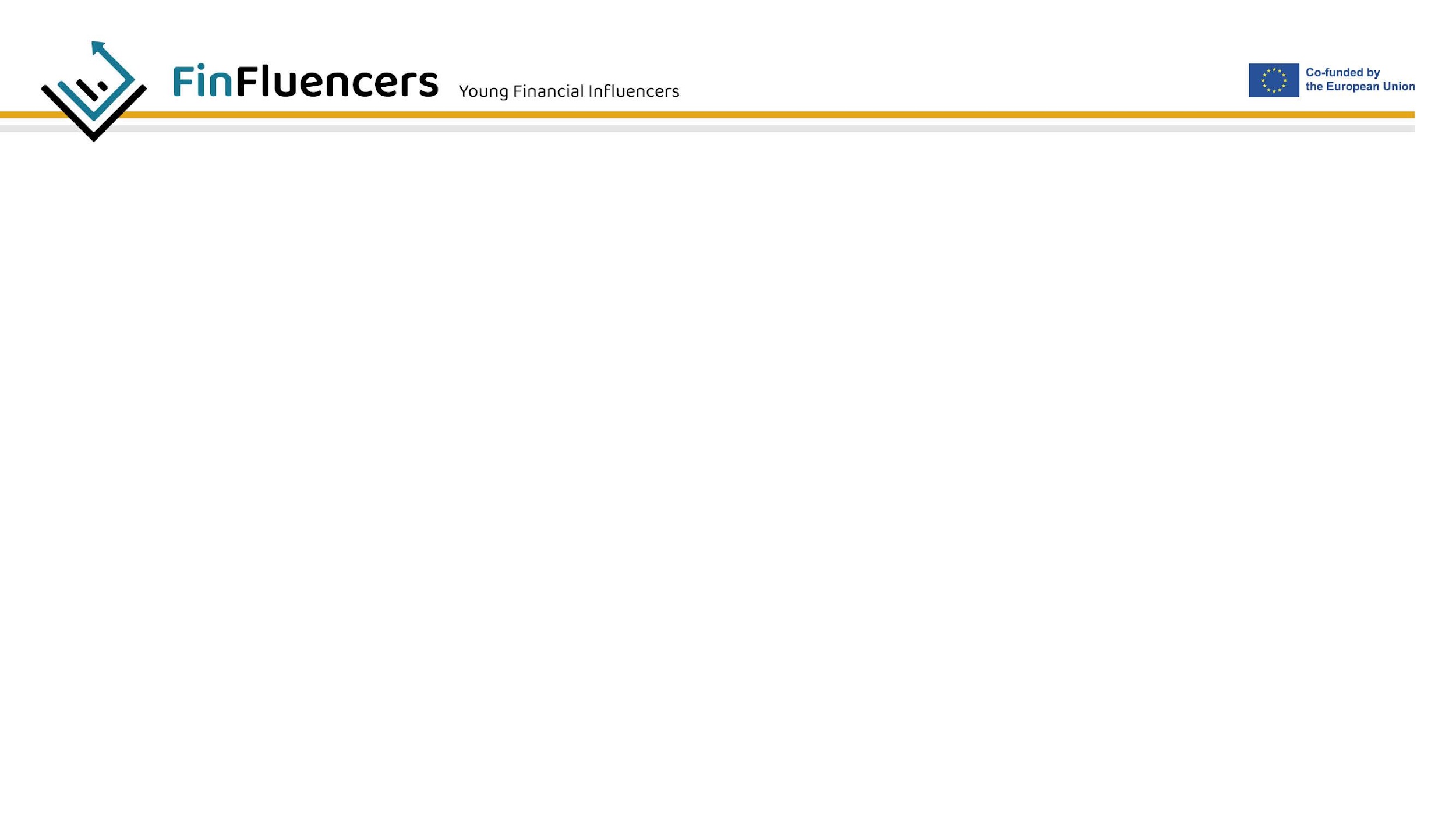 PORQUE É QUE O SETOR DOS SERVIÇOS FINANCEIROS É IMPORTANTE?
O setor dos serviços financeiros é crucial para a economia e para o bem-estar da sociedade. Eis alguns exemplos:
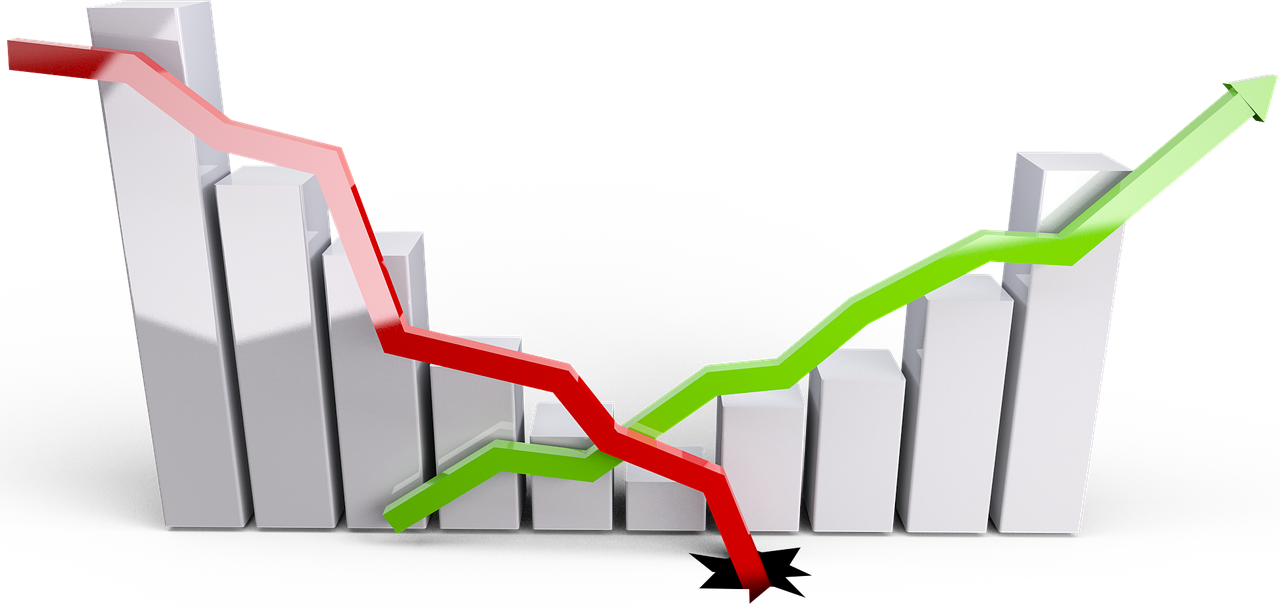 Acesso a crédito
Gestão de património
Estabilidade Económica
Inovação 
Apoiar o espírito empresarial
Aumenta a confiança e o poder de compra dos consumidores
[Speaker Notes: Notes to the Facilitator:
Again, if time, allows you can ask participants the question “Why, in their opnion, the FS sector is important?”. You can write these statements on a whiteboard and get back to them during the sessions.
Here are additional explanations to each of the bullets provided in the slide:
Access to credit or free flow of capital: The financial services industry provides access to credit, which allows individuals and businesses to invest in their future and create new opportunities. This, in turn, drives economic growth and job creation.
Wealth management: The financial services sector offers wealth management services, including investment advice and retirement planning, which help individuals and families plan for their financial future and ensure that their wealth grows over time.
Economic stability: A stable and well-functioning financial services sector helps to ensure economic stability by providing a mechanism for managing risk and supporting the flow of funds throughout the economy.
Innovation: The financial services sector is at the forefront of technological innovation, which is essential for creating new products, improving customer experiences, and increasing efficiency.
Supporting entrepreneurship: The financial services sector supports entrepreneurship by providing access to capital, which is crucial for starting and growing new businesses. Entrepreneurs could get access to the financial services they need to build small businesses, and exposure to new markets. 
Supporting governments to provide benefits and reliefs for the poorest members of the society – stronger financial system ensures that disadvantaged members of the society could more easily and safely receive government benefits and have better access to various social programmes. Also people in more remote areas could have better access to financial services. 

Additional references and resources:
https://www.investopedia.com/ask/answers/030315/what-financial-services-sector.asp
https://blogs.worldbank.org/voices/five-ways-universal-financial-access-can-help-people-build-better-life]
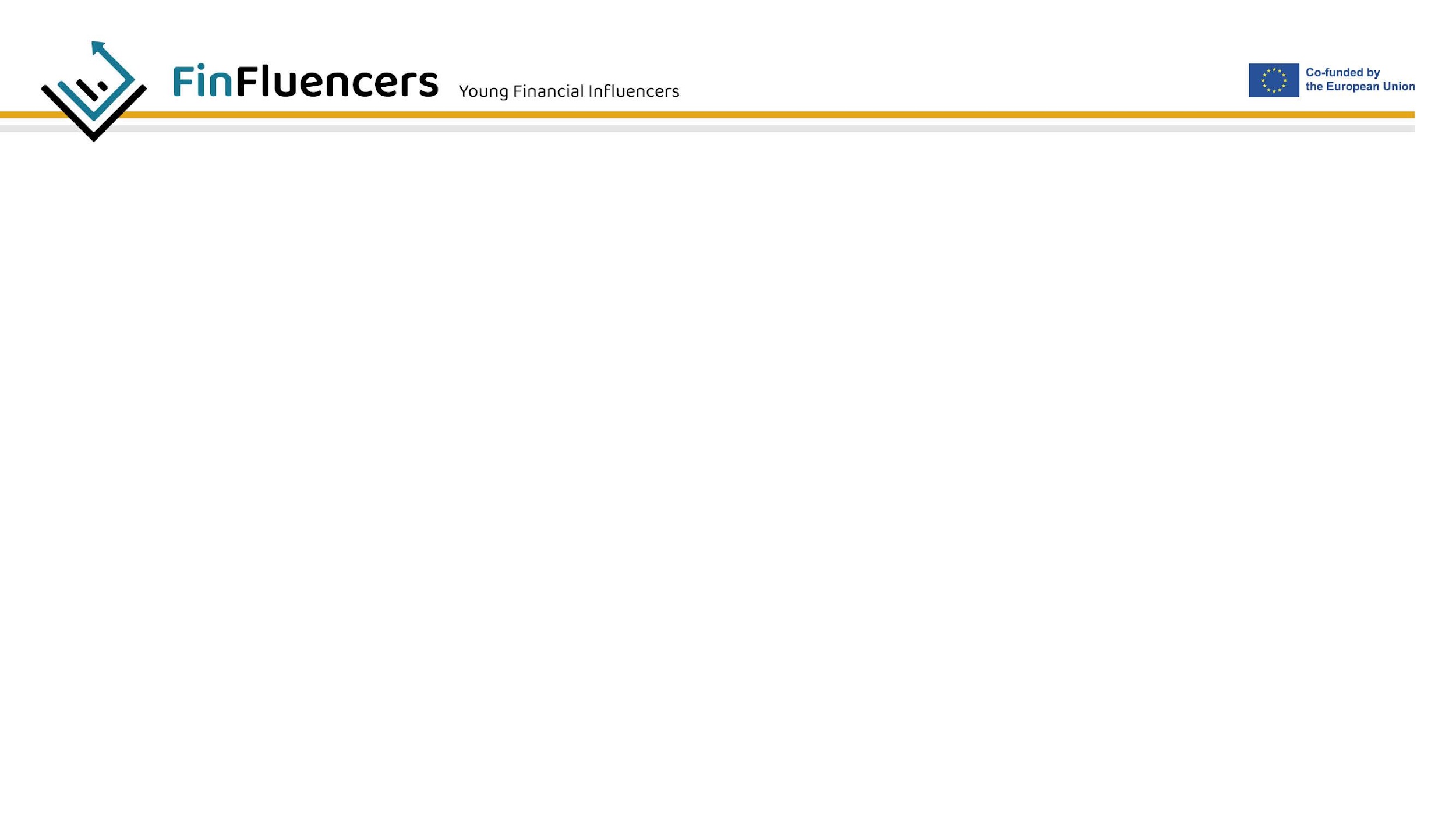 Mas o que acontece se o setor dos serviços financeiros estiver subdesenvolvido? Um sistema financeiro frágil e em declínio pode arrastar a economia para uma recessão, resultando em:
Contração do crédito e redução da atividade financeira das instituições financeiras.
Diminuição da atividade económica e, consequentemente, aumento do desemprego. 
Rápida expansão do crédito e da oferta de moeda (devido à falta de regulamentação), o que pode levar à inflação. 
Escassez de moeda estrangeira, aumento dos custos, erosão da riqueza. 
Restrição das finanças públicas.
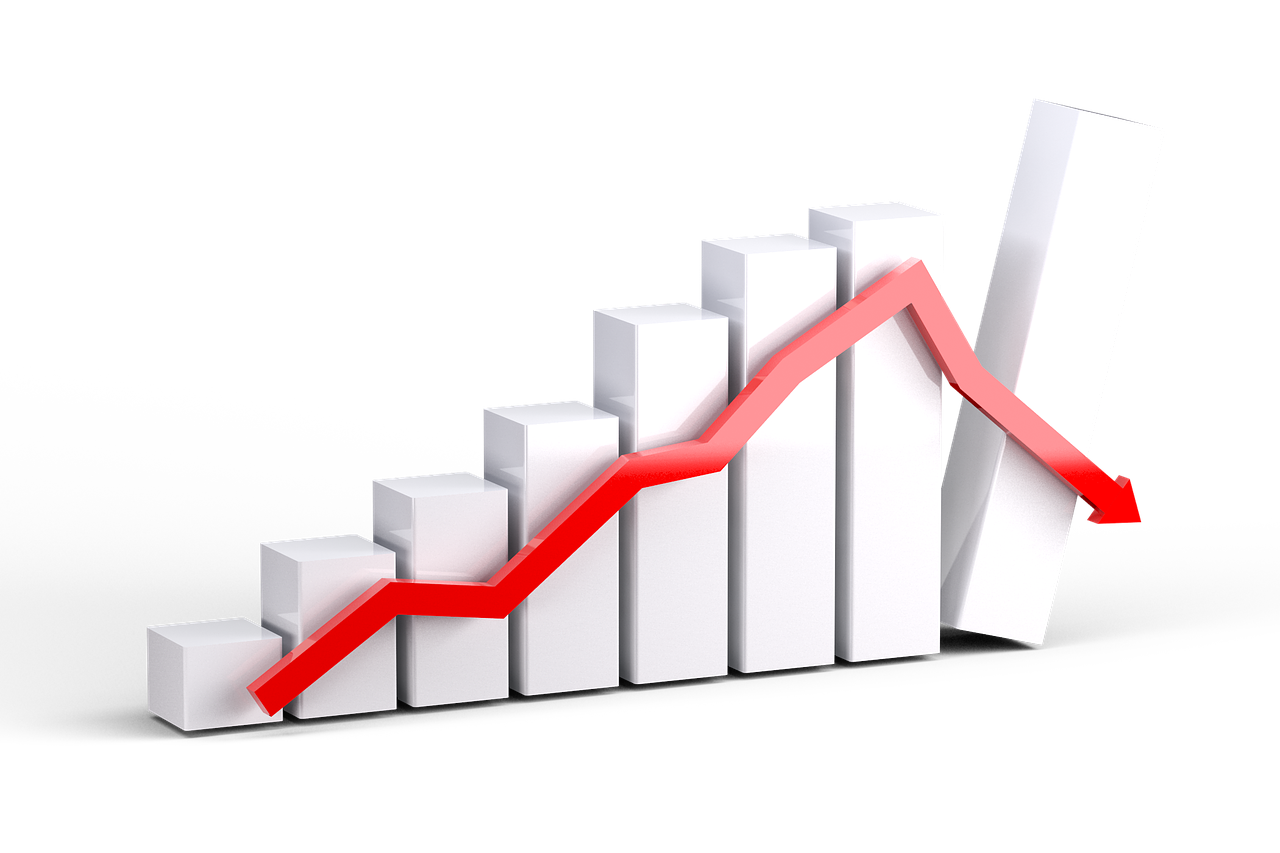 [Speaker Notes: Notes to the Facilitator:
Additional information to use when explaining each of the bullets provided in the slide. 
Economic decline and unemployment: A decline in the financial services industry can also lead to a loss of confidence in the sector and the broader economy, which can result in reduced investment and spending. A decrease in the demand for financial services can result in job losses for those working in the industry, leading to increased unemployment.
Reduced access to financial services: A decline in the financial services industry can limit access to financial services, such as savings and checking accounts, credit cards, and insurance, for individuals and businesses.
Strained government finance: A decline in the financial services industry can lead to a decrease in tax revenue for the government, which can have a significant impact on public finances and the ability to fund important public services.

You can also add your own, based on your experience and knowledge. You can also give reallife examples of failed financial system consequences (for example the financial collapse in Bulgaria in the late 1990s, the financial crisis in Greece in 2009, the hyperinflation crisis that occurred in Zimbabwe, etc.). For example the hyperinflation crisis in Zimbabwe serves as a negative example of the devastating impact that unchecked inflation and economic instability can have on a country and its people.

Additional references and resources:
https://www.oecd-ilibrary.org/the-financial-sector-s-contribution-to-pro-poor-growth_5l4tf06lmnxs.pdf?itemId=%2Fcontent%2Fcomponent%2F9789264024786-11-en&mimeType=pdf
https://en.wikipedia.org/wiki/Greek_government-debt_crisis
https://link.springer.com/chapter/10.1007/978-1-4615-0343-9_9
https://en.wikipedia.org/wiki/Hyperinflation_in_Zimbabwe]
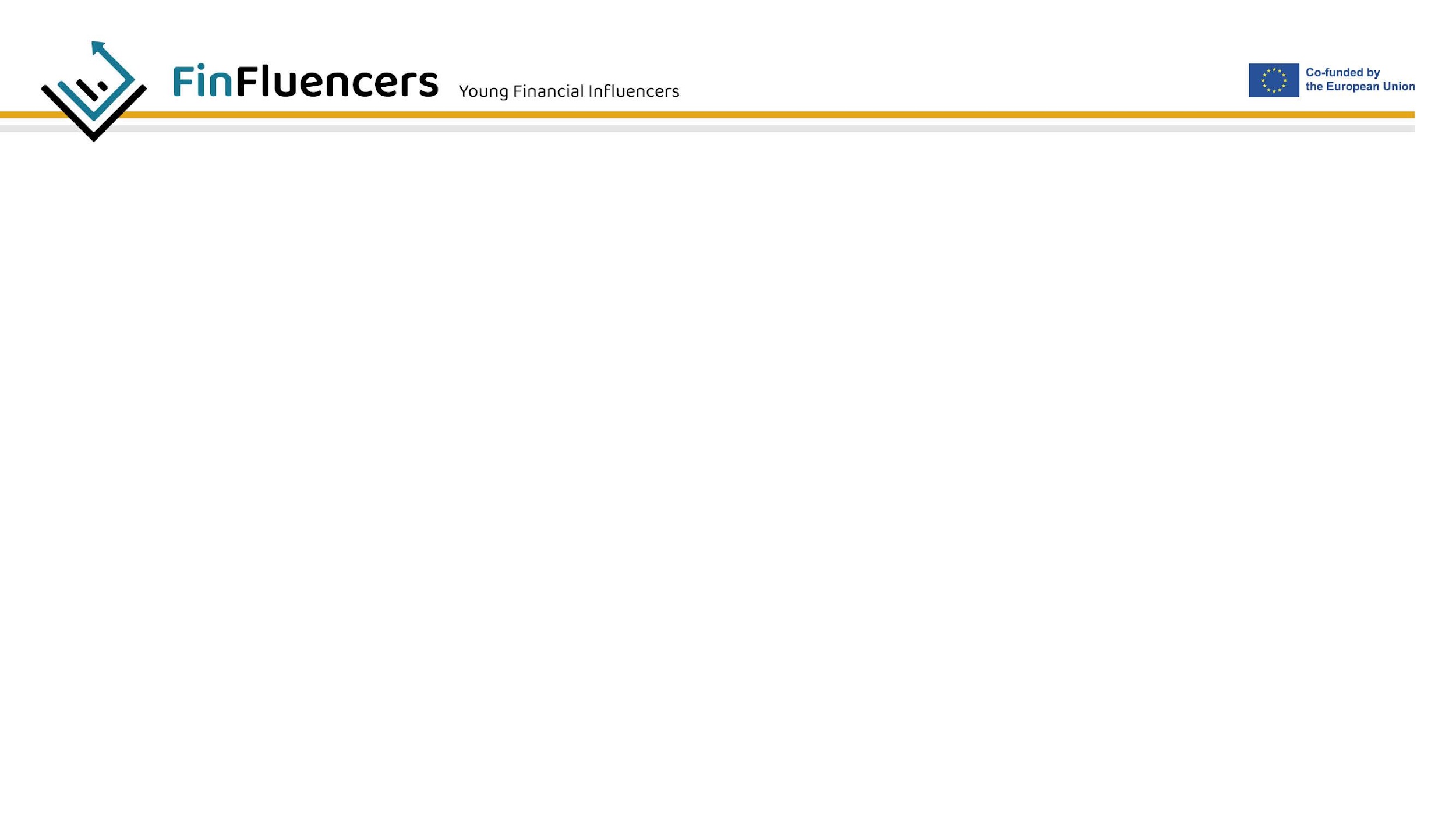 O que são a inflação e a recessão?
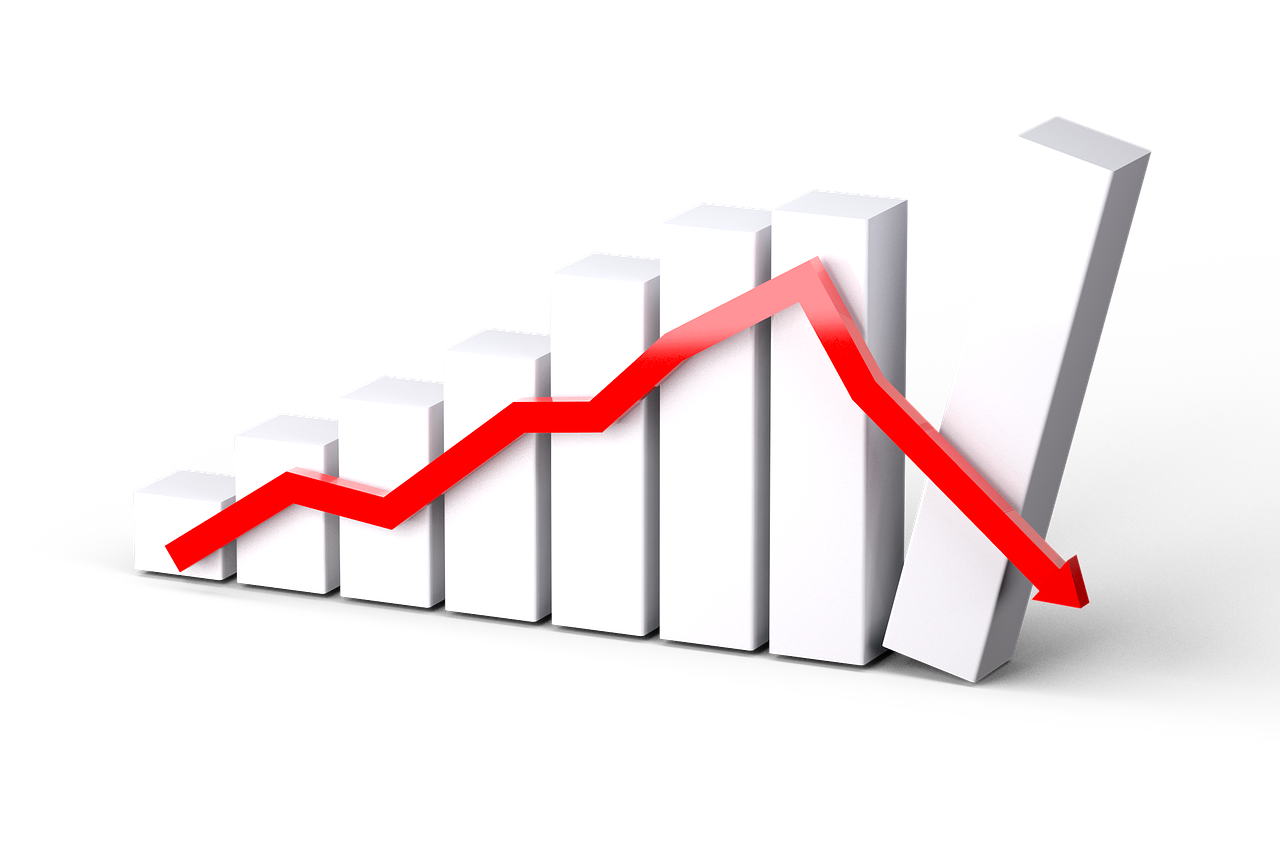 [Speaker Notes: Notes to the Facilitator:
This is an optional slide but very important as these two terms are very frequently used in the media and young people need to understand these so they can also understand the need to have a stable and well-functioning financial system. Inflation and recession are important and timely topics in today's economy. How does the financial services sector influence both economic phenomena? Also it is important to know that inflation and recession are not necessary bad and concepts associated with the “end of the world”. While there are many definitions of both terms that are available online, the Facilitator should aim to explain them in a very simple, yet engaging way to young people. You can use the following examples?

Inflation and recessions are very different economic phenomena, but they are closely connected.

Recession definition:
“A recession is a period of economic decline, characterized by a decrease in gross domestic product (GDP) over two consecutive quarters. This means that the economy is shrinking, and there is a reduction in the production of goods and services”. 
Simple explanation: A recession is a period of time when the economy slows down. Think of the economy like a big machine that makes the things we need and the jobs we have. During a recession, the machine starts to slow down and make less things, which means that people might lose their jobs or have trouble finding a job. When people have less money to spend, they start to buy fewer things, which means that businesses make less money and might have to lay off workers or close down. This can create a vicious cycle, where fewer jobs lead to less spending, which leads to more job losses.

Not necessarily bad: Recession is generally considered to be a negative economic event , however, some economists see some positive effects in recession as such economic declines could provide the necessary reset for the markets which sometimes are going out of control (i.e. market bubbles, etc.). Such hard economic times make businesses more relisent, i.e. they become more productive, efficient, reducing inflation and creating opportunities for new industries to emerge. 
Also, higher interest rates that often coincide with the early stages of a recession provide an advantage to savers, while lower interest rates moving out of a recession can benefit homebuyers.


Inflation definition: 
Inflation is a rise in prices, which can be translated as the decline of purchasing power over time. (Source: Investopedia)

Simple explanation: Inflation is like a big air balloon that's getting bigger and bigger. Just like how a balloon gets bigger when you blow more air into it, prices also go up when there is more money in the economy. This means that the things you want to buy, like candy or toys, will cost more money. Inflation can be a good thing if it's not too high, because it can help the economy grow, but if it's too high, it can make things more expensive for families and businesses.

Why it is not necessarily a bad thing if controlled properly and if it is not too high. It encourages spending, promotes investments, encourages savings and reduces debts. However, these positive aspects are associated mostly with moderate inflation. 


Additional references and resources:
There are tons of explanations online, here are just few examples that you can use.
https://www.investopedia.com/terms/i/inflation.asp
https://www.investopedia.com/terms/r/recession.asp
https://en.wikipedia.org/wiki/Recession
https://dailycoin.com/recession-for-dummies-what-it-means-and-how-it-affects-the-crypto-market/]
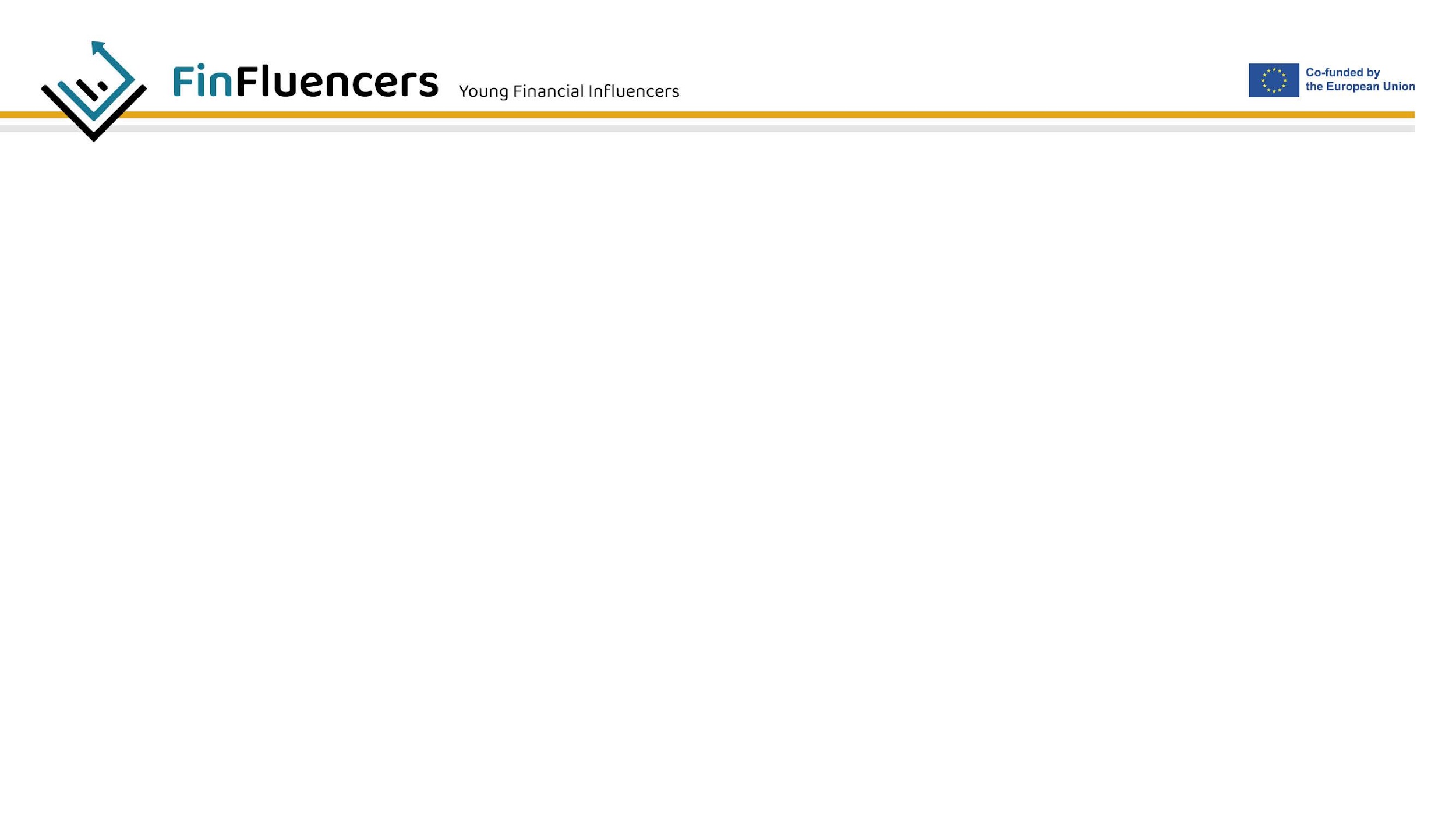 PRINCIPAIS ATORES DO SETOR DOS SERVIÇOS FINANCEIROS
O setor dos serviços financeiros é composto por uma gama diversificada de intervenientes, incluindo:
Instituições bancárias (bancos de retalho, comerciais e de investimento).
Empresas de investimento e financeiras (corretores, fundos, parcerias, consultores, etc.). 
Profissionais da área fiscal e contabilística.
Empresas de crédito e débito, como Visa, MasterCard, etc.
Companhias e agentes de seguros.
Empresas de processamento de pagamentos e fintechs, como PaylPal, Giropay, Sofort, Paysera, Klarna, etc.
Reguladores - instituições internacionais e estatais que regulam o setor dos serviços financeiros.
[Speaker Notes: Notes to the Facilitator:
This slide is pretty self-explanatory, however here is some more information that you can use for each of the bullets. Make sure that you give examples that are easy for participants to understand (i.e. names of institutions that they are familiar with, i.e. for payment (fintech) companies in Bulgaria there are Paysera, Revolut, etc. These differ in different countries, for example for Germany (Giropay), for the Netherlands (iDeal), SEPA Direct debit in etc. 

Banks are among the largest and most important actors in the EU financial services industry. They provide a wide range of services, including deposit accounts, loans, mortgages, and wealth management services. Some of the largest and most well-known banks in the EU include Deutsche Bank, BNP Paribas, HSBC, Santander, etc.
Insurance companies manage and offer a variety of insurance products, including life insurance, health insurance, and property insurance. Some of the largest insurance companies in the EU include Allianz, Axa, and Generali, etc.
Investment firms and brokers provide financial advice and manage investments for individuals, businesses, and institutions. They include stockbrokers, mutual fund companies, and hedge funds. Some of the largest investment firms in the EU include BlackRock, JP Morgan, Amundi, Goldman Sachs, and UBS.
Credit card companies facilitate payments for goods or services supplied by a merchant, on credit, to the holder of the card, issued by such a company. Some of the largest credit card companies in the EU include Visa, Mastercard, and American Express.
Payment processing companies facilitate the transfer of funds between people in the digital economy. They are often referred to as fintech companies. Some of the largest payment processing companies in the EU include PayPal, Adyen, Revolut and Klarna.
Regulators and central banks play a critical role in the financial service industry by 1) overseeing the industry and ensuring that it operates in a fair, transparent environment (e.g. European Banking Authority (EBA) and the European Securities and Markets Authority (ESMA)), and 2) setting monetary policies, and providing liquidity to the banking system (e.g. the European Central Bank). 

Additional references and resources:
https://www.investopedia.com/ask/answers/030315/what-financial-services-sector.asp
https://finxp.com/insights/10-top-payments-methods-in-europe-for-2022/
https://commission.europa.eu/strategy-and-policy/policies/banking-and-financial-services_en
https://www.statista.com/topics/3426/banking-sector-in-europe/]
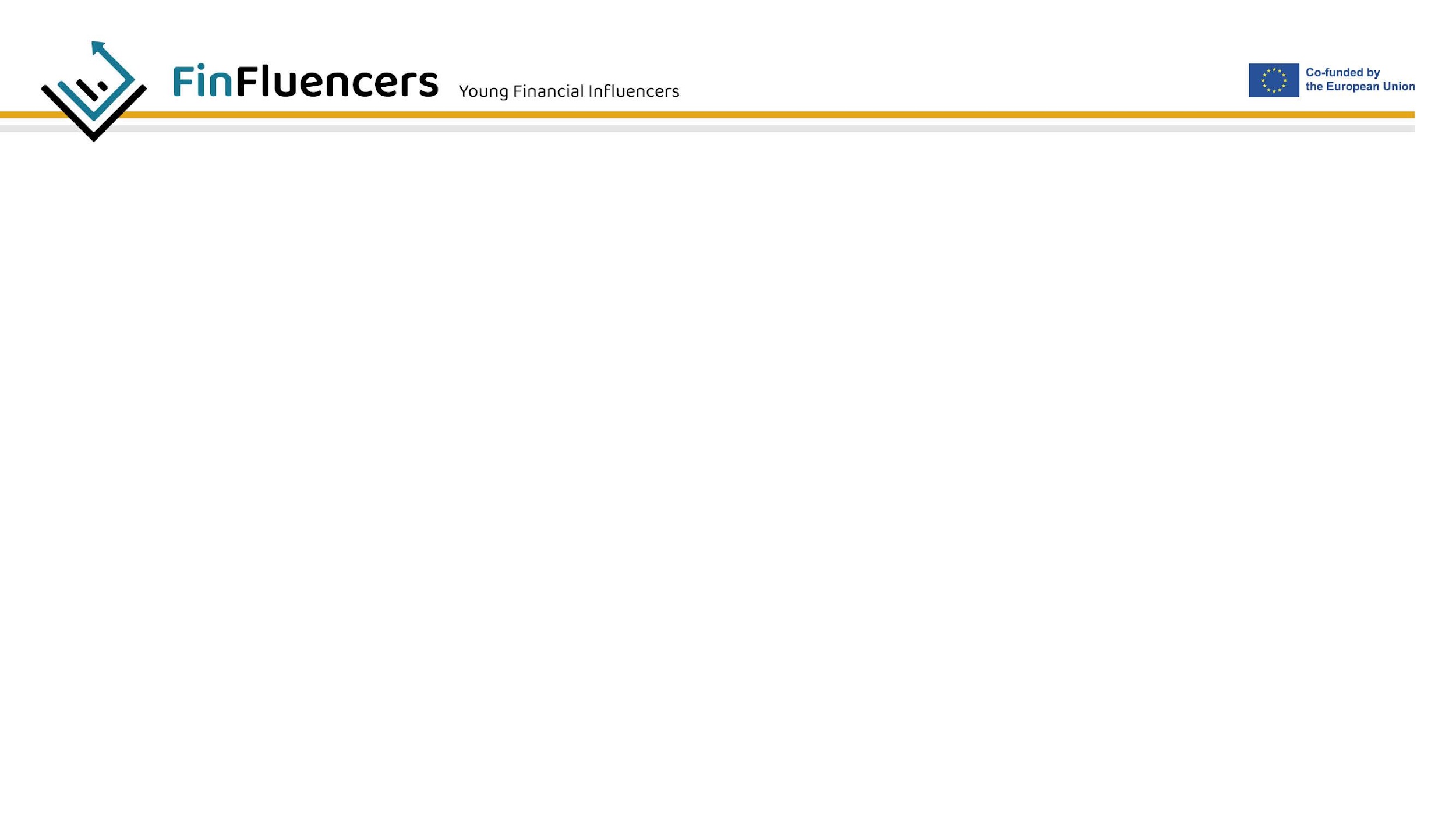 Unidade 2: 
Utilização de produtos e serviços financeiros
“Um homem que paga as suas contas a tempo e horas é rapidamente esquecido.”
Oscar Wilde
[Speaker Notes: Notes to the Facilitator:
You can change the quote to one from your own national context.
“A man who pays his bills on time is soon forgotten.” Oscar Wilde. The famous Irish poet makes the point that, by paying your bills on time, essentially you will be “forgotten” by your creditors, which is actually a good thing! If they remember you it probably means you owe them money.]
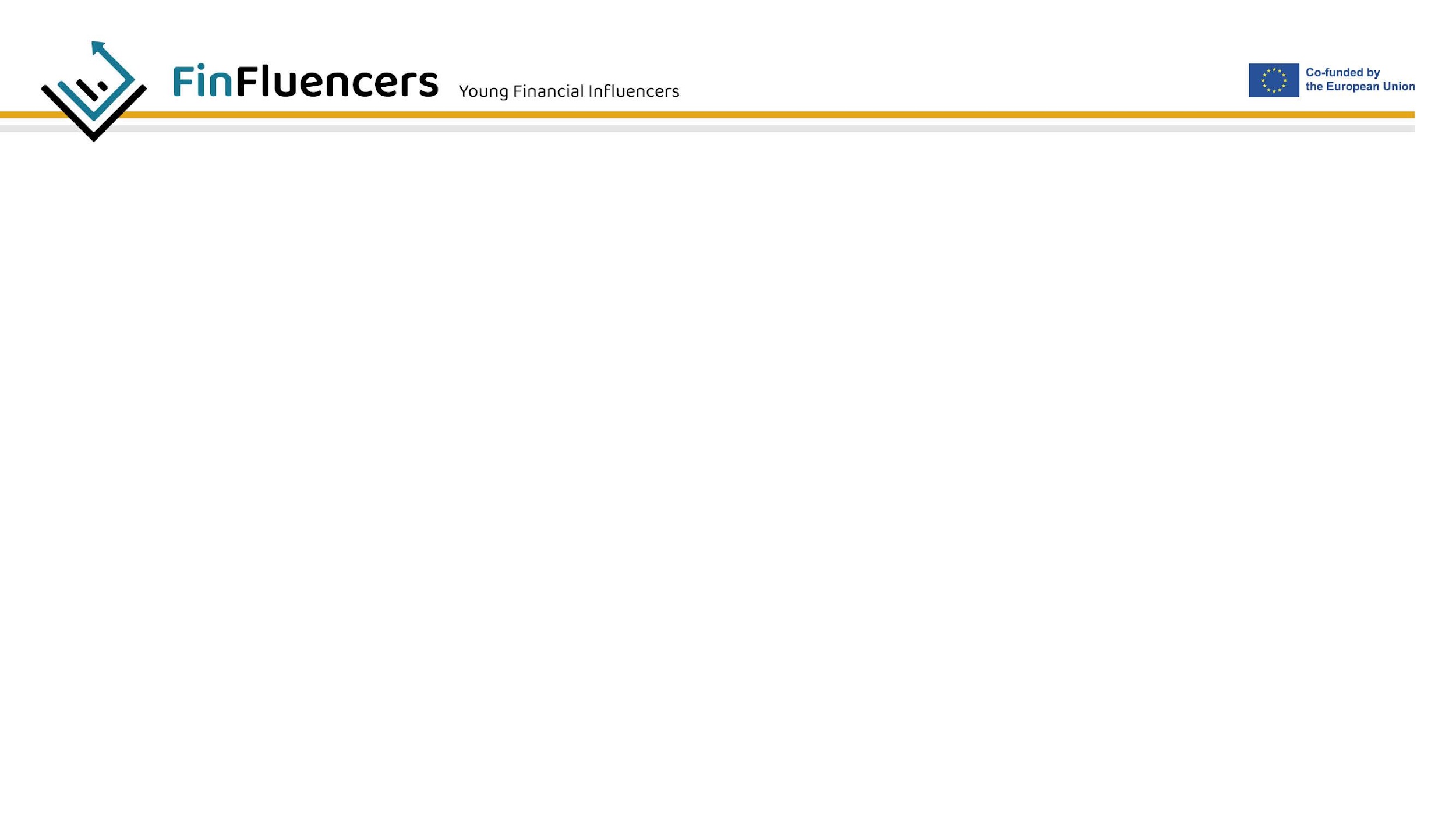 PRINCIPAIS SERVIÇOS OFERECIDOS PELO SETOR FINANCEIRO
Serviços bancários - banca de retalho, comercial e de investimento, (incluindo contas de débito e contas correntes, depósitos, empréstimos, hipotecas, etc.).
Serviços de seguros (ou seja, seguros de vida, de saúde, de propriedade, etc.).
Serviços de investimento (ou seja, aconselhamento financeiro e gestão de investimentos de particulares, empresas e instituições).
Serviços de pagamento (ou seja, processamento de cartões, pagamentos em linha e móveis, pagamentos peer-to-peer, carteiras eletrónicas, transferências bancárias, etc.).
Financiamento ao consumo (ou seja, produtos de empréstimo ao consumo, cartões de crédito, crédito automóvel, etc.)
Serviços fiscais e contabilísticos (ou seja, preparação de impostos, serviços contabilísticos regulares prestados às empresas). 
Serviços de consultoria financeira (por exemplo, planeamento financeiro, contabilidade, fiscalidade, etc.).
[Speaker Notes: Notes to the Facilitator:
Let's dig deeper into the most popular financial services and provide some examples of the main financial services, i.e. banking, mortgages, credit cards, payments, taxes preparation, accounting and investments. You can spend more time here and initiate a discussion with participants. 
Below there is more information on each of the provided examples:

Banking services refer to a wide range of financial services offered by banks to individuals, businesses, and organizations to meet their financial goals. These include debit,, savings, loans, credit cards, online banking, investment advice, currency exchange, etc. 
Insurance services which are offered by a range of insurance products, including life insurance, health insurance, and property and casualty insurance. Customers can choose from a wide range of insurance products, including traditional policies, as well as newer, more innovative insurance products, such as microinsurance and index-linked insurance.
Investment services are more advance and specific types of financial services and they are offered by various investment companies that provide financial advice and manage investments for individuals, businesses, and institutions. They offer a range of services, including stockbrokerage, mutual fund management, and hedge fund management. 
Financial advisory service (i.e. services that provide personalized financial advice and guidance to individuals and businesses, including wealth management, financial planning, and budgeting.
Payment services – It is facilitated by a payment service provider (PSP) that helps and facilitates merchants to accept digital payments Examples of PSPs include Amazon Pay, PayPal, Stripe, and Square. PSPs are also known as third-party payment processing companies or merchant service providers. Indeed, these payment providers ensure that your transactions are completed securely and efficiently. 
Consumer financing services provide loans and financing options to consumers, including personal loans, car loans, and student loans. These could include the so called fast loan providers or short-term loan providers that offer short-term loans, typically to individuals with poor credit histories who may not be eligible for loans from traditional banks. Although they could be a good option when money are needed for emergencies (i.e. medical expenses). But like all financial products, personal loans have drawbacks as well. Some lenders charge high interest rates and fees, and the loans are typically due in full, with interest and fees, on the borrower's next payday. Pay attention to these types of services as young people should avoid these services, as they might be tempted to get fast cash for unthoughtful expenses and purchases. 

Additional references and resources:
https://www.investopedia.com/ask/answers/030315/what-financial-services-sector.asp
https://finxp.com/insights/10-top-payments-methods-in-europe-for-2022/
https://commission.europa.eu/strategy-and-policy/policies/banking-and-financial-services_en
https://www.statista.com/topics/3426/banking-sector-in-europe/
https://www.bankrate.com/loans/personal-loans/pros-cons-of-personal-loans/#pros-cons
https://youth.europa.eu/get-involved/your-rights-and-inclusion/will-you-become-financial-master_en]
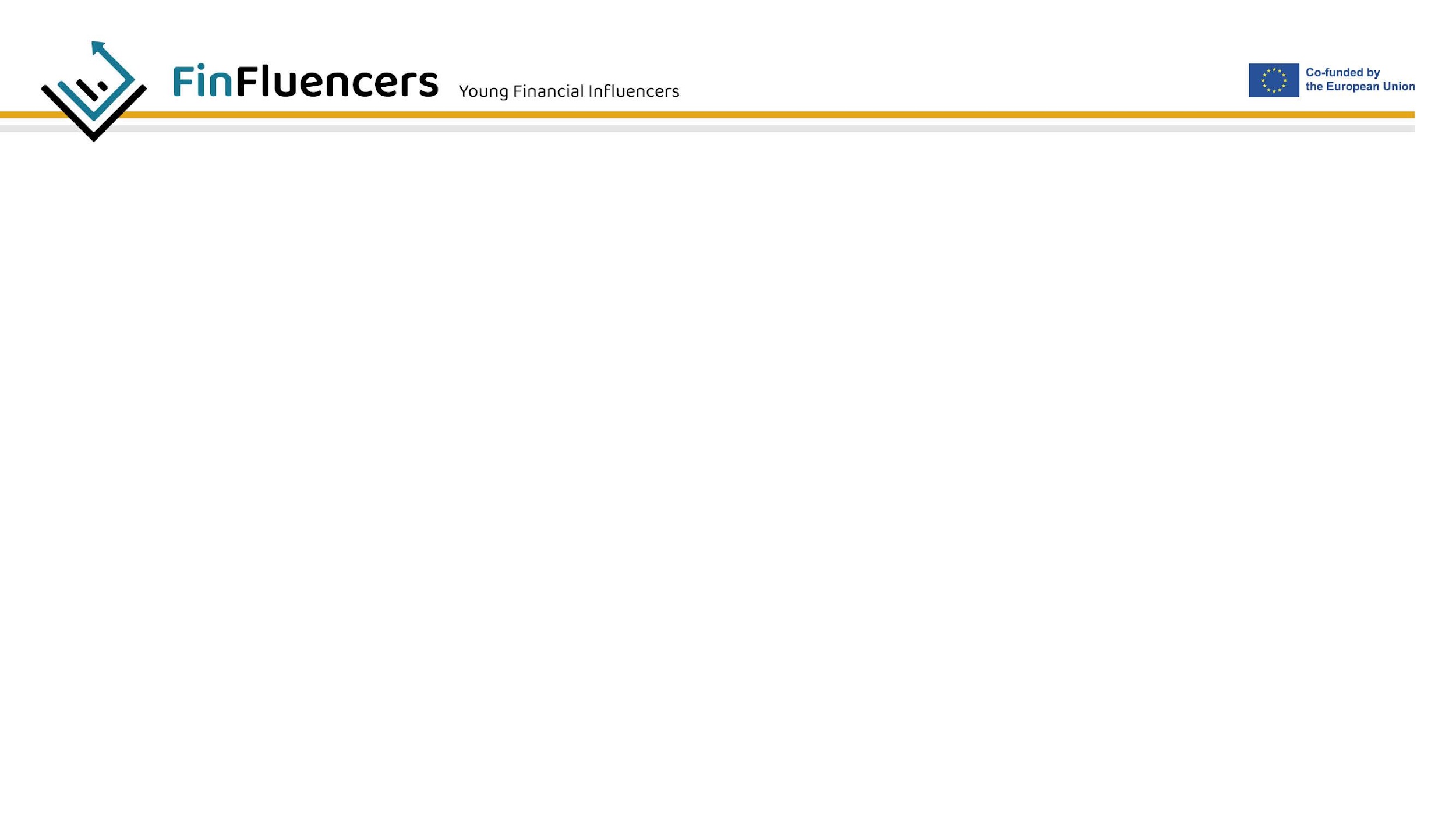 SERVIÇOS FINANCEIROS
Há muitas maneiras de classificar os serviços financeiros. Eis uma das mais comuns:
Serviços financeiros pessoais: Estes serviços destinam-se a ajudar os indivíduos a gerir as suas finanças pessoais, tais como contas poupança e contas correntes, hipotecas e empréstimos pessoais.
Serviços financeiros ao consumidor: Estes serviços destinam-se a satisfazer as necessidades financeiras quotidianas dos consumidores, tais como cartões de crédito e outras formas de empréstimo.
Serviços financeiros para empresas: Estes serviços destinam-se a empresas e corporações e incluem banca de investimento, empréstimos a empresas e outros serviços financeiros adaptados às necessidades de organizações de maior dimensão.
[Speaker Notes: Notes to the Facilitator:
This is an optional slide as it is self-explonatory. You can use this information and present it in some of the previous slides. 
You can also explore different approaches in differentiating between the different financial services.]
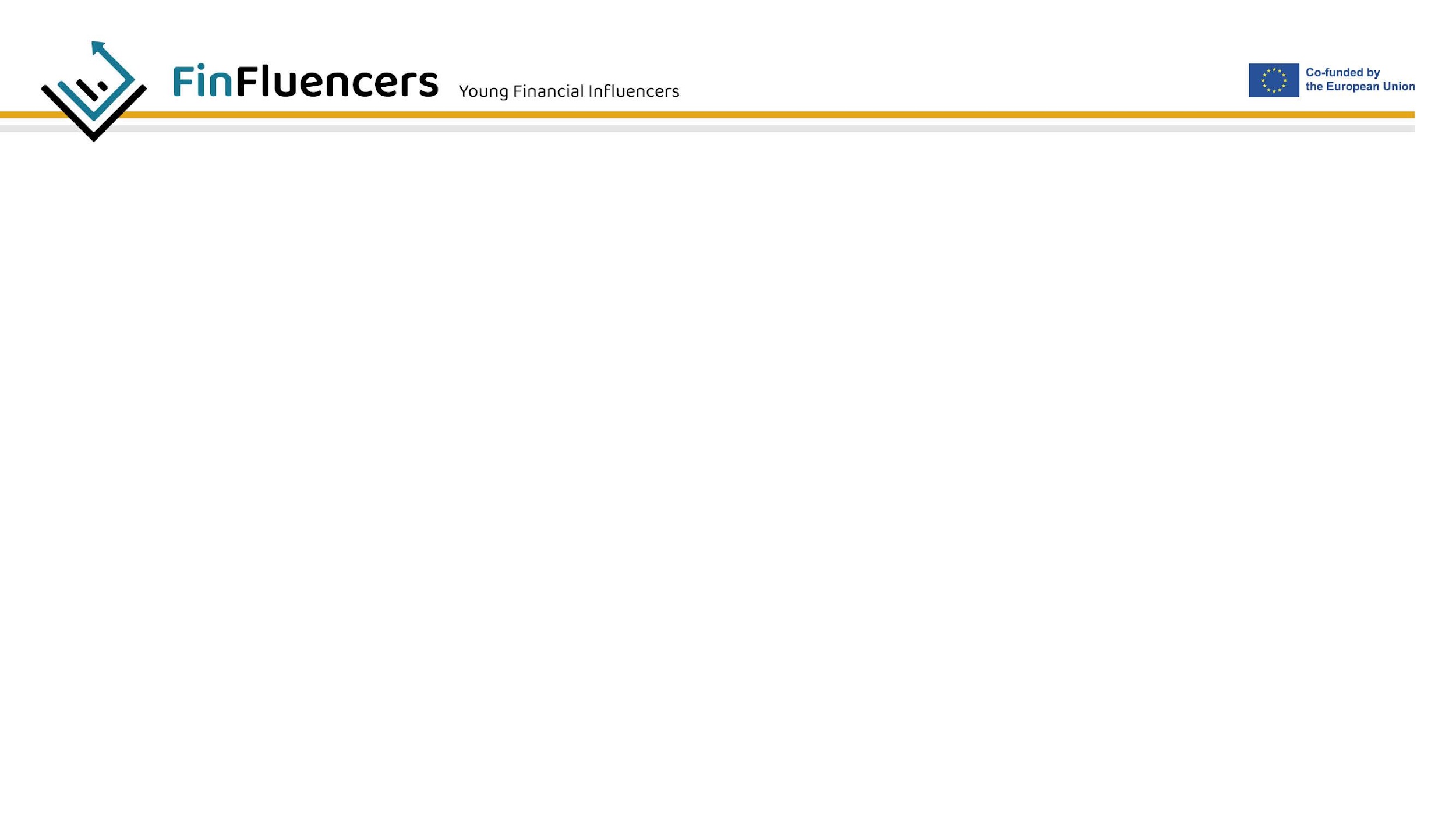 Qual é a diferença entre um serviço financeiro e um produto financeiro?
Os serviços financeiros e os produtos financeiros são conceitos relacionados, mas distintos.
Os serviços financeiros referem-se às atividades e processos que ajudam os indivíduos e as organizações a gerir o seu dinheiro.
Os produtos financeiros, por outro lado, referem-se a produtos ou investimentos específicos que os indivíduos ou as organizações podem adquirir para atingir os seus objetivos financeiros.
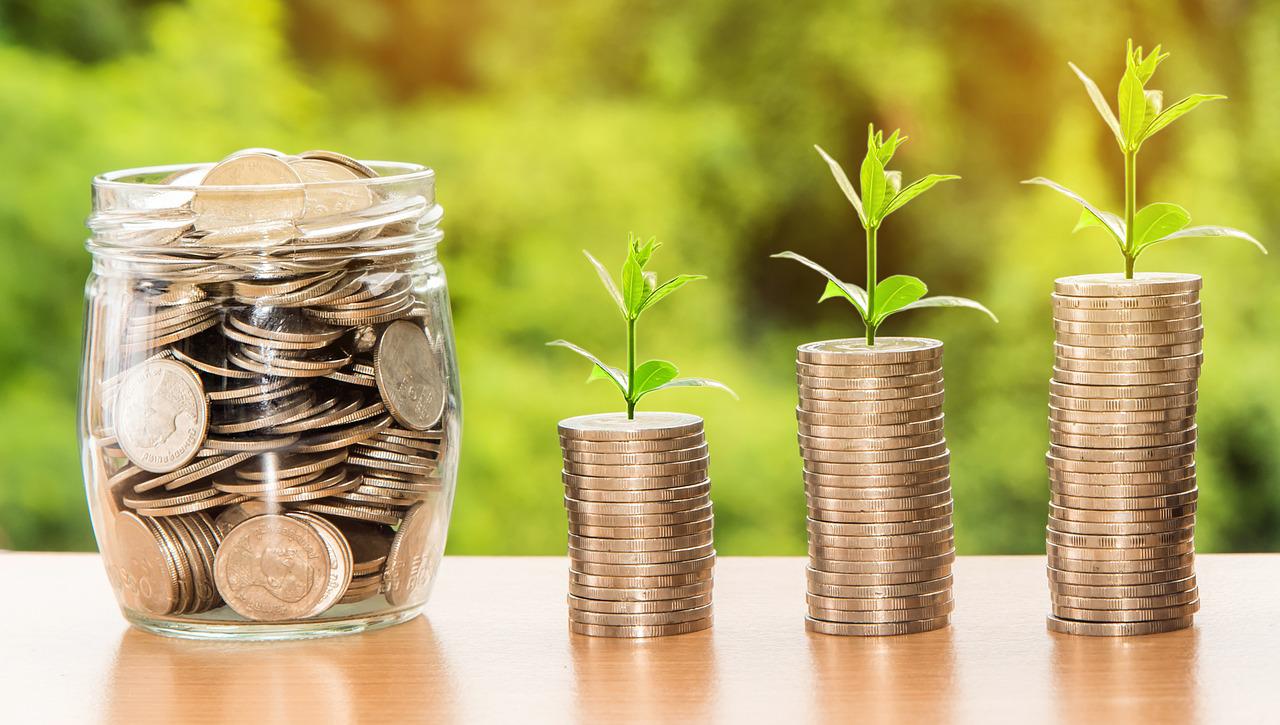 [Speaker Notes: Notes to the Facilitator:
This slide explains the difference between a financial product and a financial service. Below is more information that the facilitator can use to describe the difference and why it is important to distinguish between both. 

Financial services are the services provided by financial institutions, while financial products are specific investments or products that individuals or organizations can purchase to meet their financial goals. 
Financial services refer to the activities and processes that help individuals and organizations manage their money, including activities such as banking, investment management, insurance, and accounting. Financial services can be provided by various types of financial institutions, such as banks, investment firms, insurance companies, and accounting firms.
Financial products, on the other hand, refer to specific products or investments that individuals or organizations can purchase in order to meet their financial goals, such as savings accounts, stocks, bonds, insurance policies, and mutual funds. These financial products are often offered by financial services companies.]
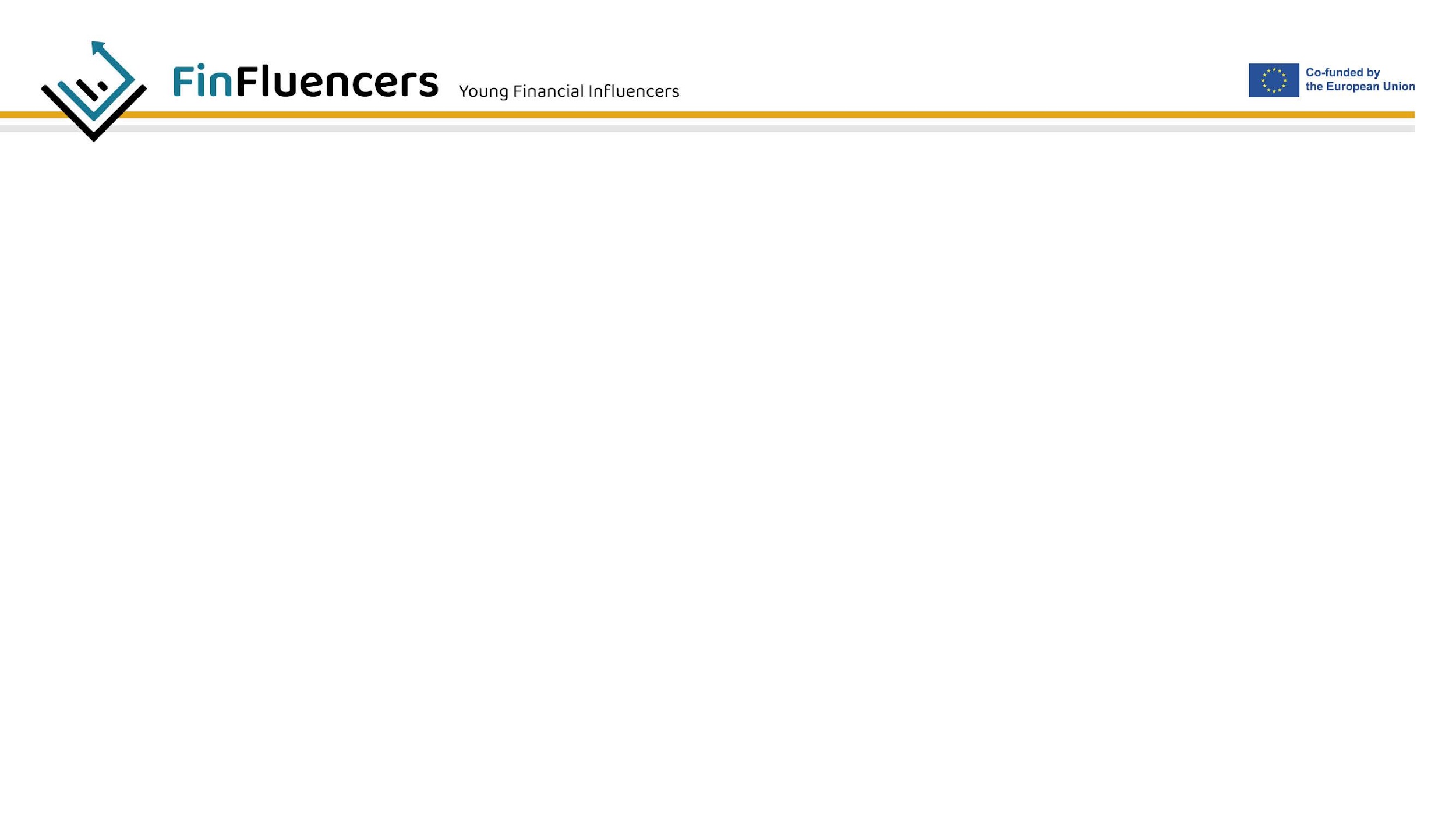 RISCOS NA UTILIZAÇÃO DE SERVIÇOS FINANCEIROS
Fraudes e burlas
Cibersegurança e privacidade dos dados
Risco de taxa de juro
Risco operacional
Riscos de mercado
Riscos de liquidez
Outros, ou seja, políticos, regulamentares, jurídicos, etc.
[Speaker Notes: Notes to the Facilitator:
When preparing for this slide, please pay attention to make it appropriate to the audience (i.e. young people), i.e. the most relevant financial services for young people should be chosen (e.g. saving and credit, receiving/making payments, loans, money transactions etc. rather than more complex services or products). This slide provides one example to distinguish between the different financial risks:
Fraud and scams is the most common risk when using financial services, as there are many individuals and organizations that aim to deceive people for financial gain. This risk applies to almost all types of financial service. 
Cybersecurity risks are becoming more and more frequent as the majority of financial services move online. This creates a  greater risk of cyberattacks that can compromise sensitive personal and financial information.
Data privacy is also very common as typically collect and store a large amount of personal and financial information, which can be at risk of being lost, stolen, or misused.
Interest rate risk could occur with savings accounts and bonds, are subject to interest rate risk, which is the risk that changes in interest rates will impact the value of these products. Also, interest rate risks are associated with mortgages which could be impacted by changes in the overall economic climate resulting in a change at the base interest rate. 
Compatibility risks are especially applicable to alternative payment methods which may not be accepted by all merchants. Also technical issues can occur with certain alternative payment platforms which could impact the ability to make payment. This is also referred to as an operational risk. 
Political and other types of risks are associated and impacted by political events and uncertainties in the regulatory and legal environment in a particular country or a financial area (e.g. the Eurozone).]
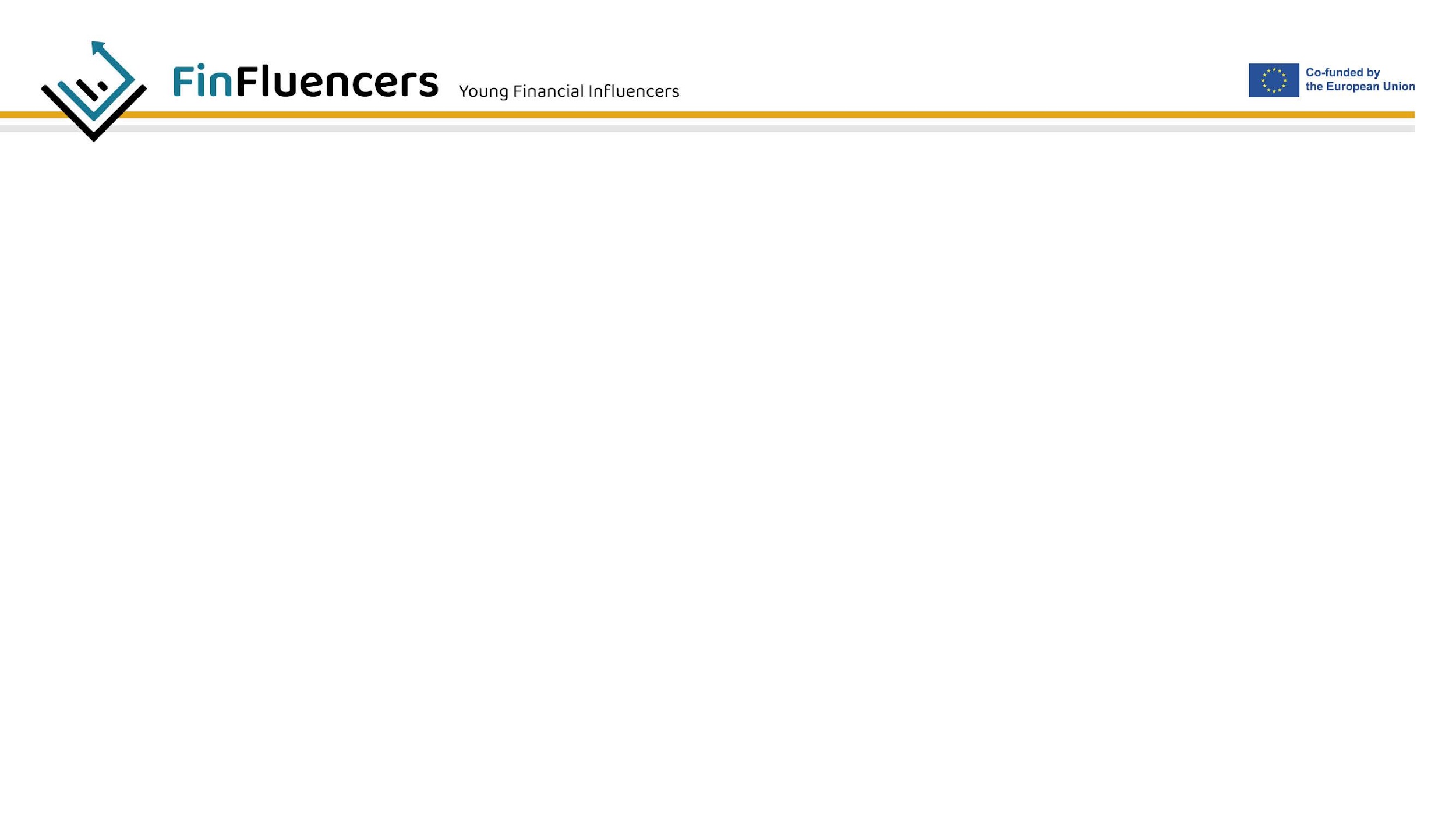 BENEFÍCIOS DA UTILIZAÇÃO DE SERVIÇOS FINANCEIROS
Acesso conveniente a serviços e produtos financeiros que estão disponíveis 24 horas por dia, 7 dias por semana e são personalizados para satisfazer as necessidades de cada utilizador. 
Melhoria da gestão financeira para indivíduos e empresas, ajudando-os a gerir melhor as suas finanças, a aceder a fundos e a tomar decisões mais informadas.
Acesso a fundos - proporcionar aos particulares e às empresas (ou seja, empresas em fase de arranque, pequenas empresas, trabalhadores independentes) acesso ao crédito, permitindo-lhes financiar grandes compras ou investimentos que de outra forma não seriam possíveis.
[Speaker Notes: Notes to the Facilitator:
Give some tips to avoid the main risks which young people could face when using financial services.
You can add additional tips, based on your knowledge, national context and the target audience. 

Additional references and resources:
https://mastercardfdn.org/wp-content/uploads/2018/06/Youth-Financial-Services-Accessible.pdf
https://www.investopedia.com/ask/answers/030315/what-financial-services-sector.asp
https://www.cgap.org/sites/default/files/publications/2019_06_30_WorkingPaper_Youth_Education_Employment.pdf]
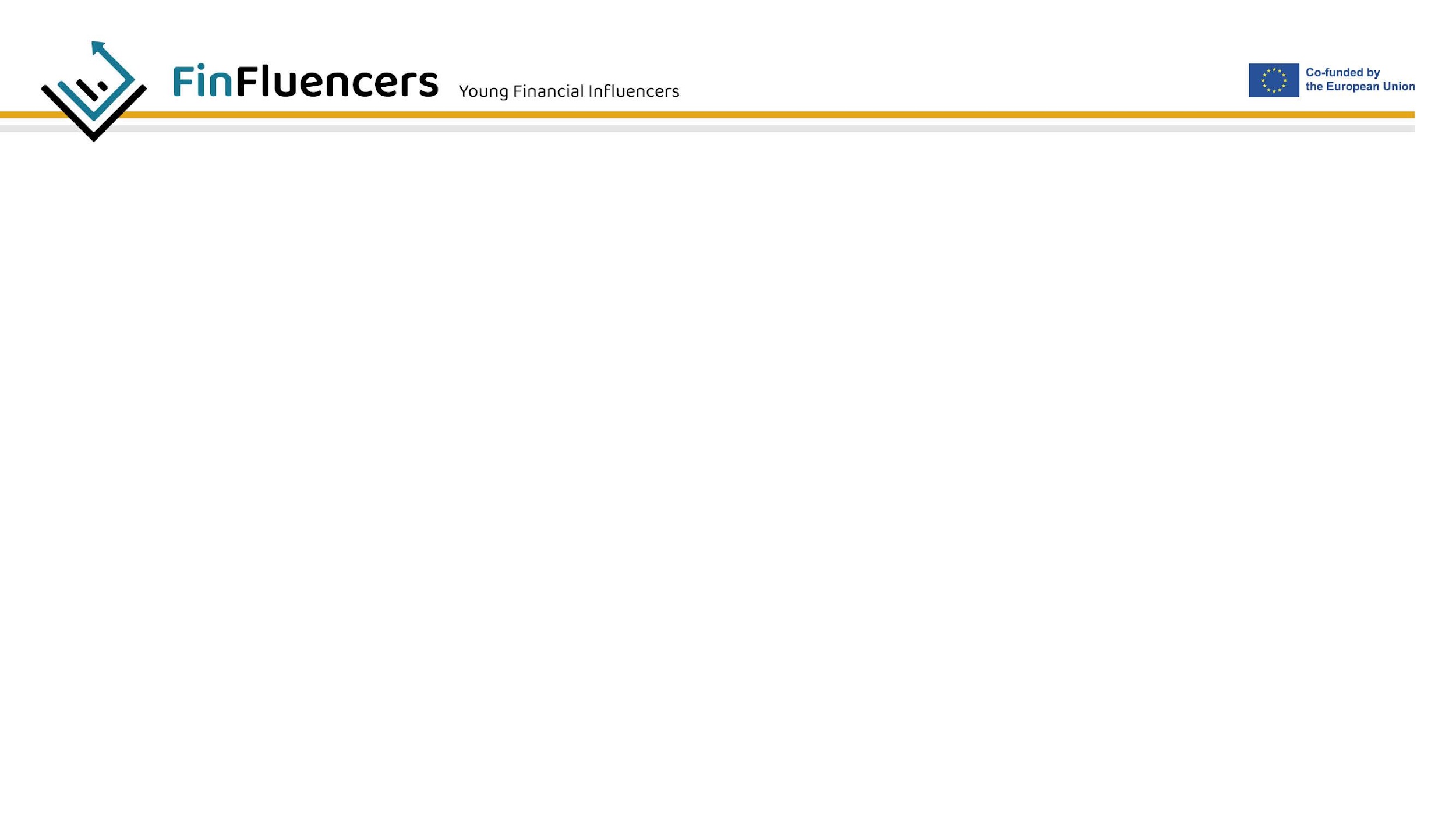 BENEFÍCIOS DA UTILIZAÇÃO DE SERVIÇOS FINANCEIROS
Acesso a conhecimentos especializados - hoje em dia existe um melhor acesso a conhecimentos e conselhos profissionais que podem ajudar a gerir melhor as finanças pessoais e empresariais para atingir os objetivos financeiros. 
Facilitar o comércio e promover as compras, permitindo o comércio eletrónico e as transacções entre particulares e empresas. 
Facilitar o acesso dos jovens à educação, ajudando a gerir os custos e a facilitar os pagamentos relacionados com a educação.
[Speaker Notes: Notes to the Facilitator:
Give some tips to avoid the main risks which young people could face when using financial services.
You can add additional tips, based on your knowledge, national context and the target audience. 

Additional references and resources:
https://mastercardfdn.org/wp-content/uploads/2018/06/Youth-Financial-Services-Accessible.pdf
https://www.investopedia.com/ask/answers/030315/what-financial-services-sector.asp
https://www.cgap.org/sites/default/files/publications/2019_06_30_WorkingPaper_Youth_Education_Employment.pdf]
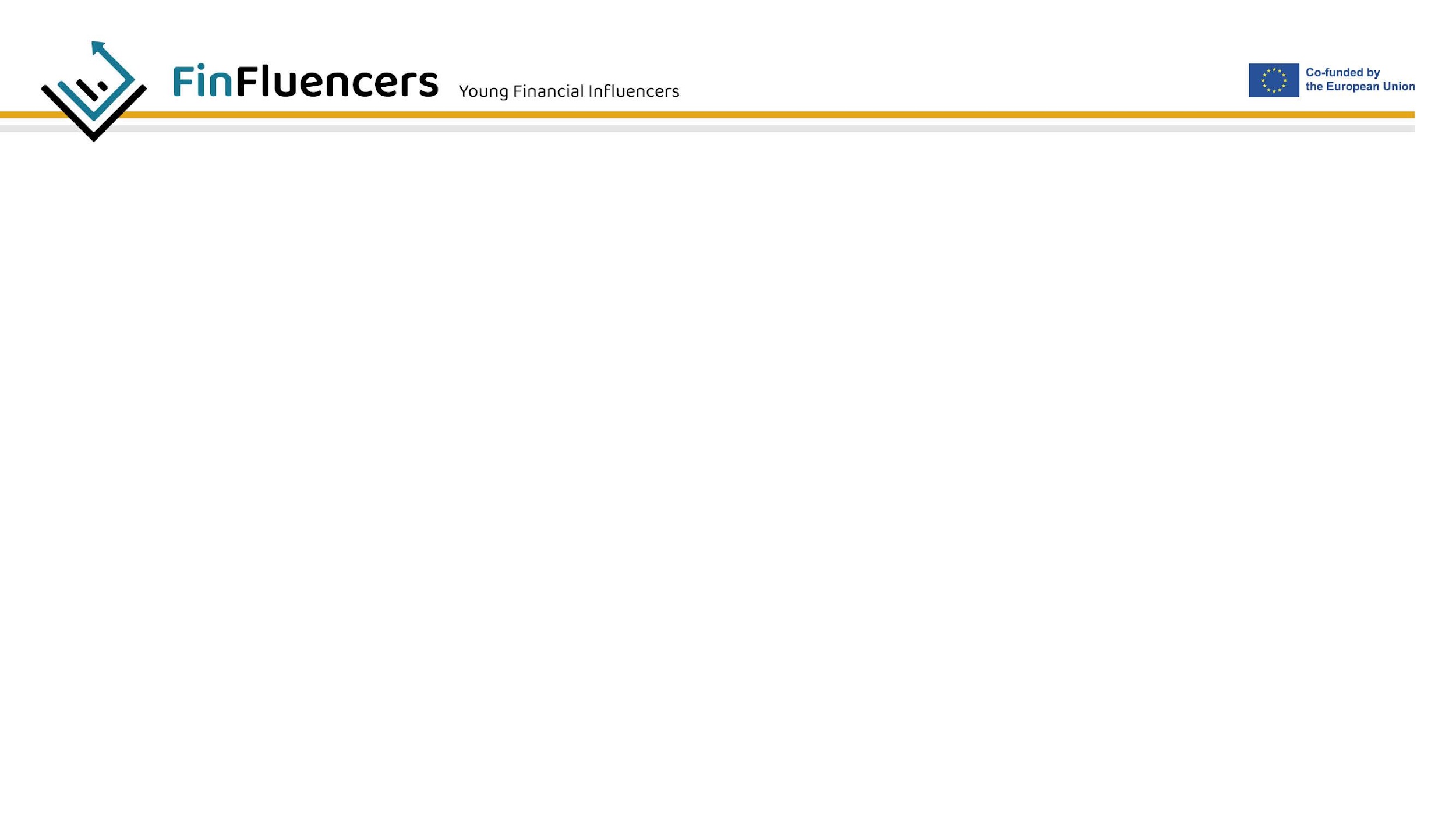 DICAS PARA UTILIZAR SERVIÇOS FINANCEIROS
Tenha cuidado com emails, chamadas telefónicas ou cartas não solicitadas que peçam informações pessoais ou financeiras.
Cuidado com as comissões de descoberto!
Leia sempre os contratos que assina com as instituições financeiras e esteja atento às comissões ocultas. 
Tenha cuidado com os produtos de crédito com juros elevados, ou seja, cartões de crédito, empréstimos ao consumo, créditos rápidos, etc. 
Tenha em atenção a segurança online e proteja os seus dados pessoais. 
É sempre bom consultar um consultor financeiro experiente antes de tomar a decisão de utilizar um serviço ou um produto financeiro, especialmente os que estão relacionados com o endividamento. 
Certifique-se de que compreende os riscos envolvidos antes de investir.
[Speaker Notes: Notes to the Facilitator:
Give some tips to avoid the main risks which young people could face when using financial services.
You can add additional tips, based on your knowledge, national context and the target audience. 


Additional references and resources:
https://www.investopedia.com/articles/younginvestors/08/eight-tips.asp
https://pirg.org/resources/smart-money-smart-kids-tips-for-teaching-financial-literacy-and-privacy-protection-to-kids-of-all-ages/
https://www.nefe.org/initiatives/default.aspx
https://www.youngmoneyblog.co.uk/]
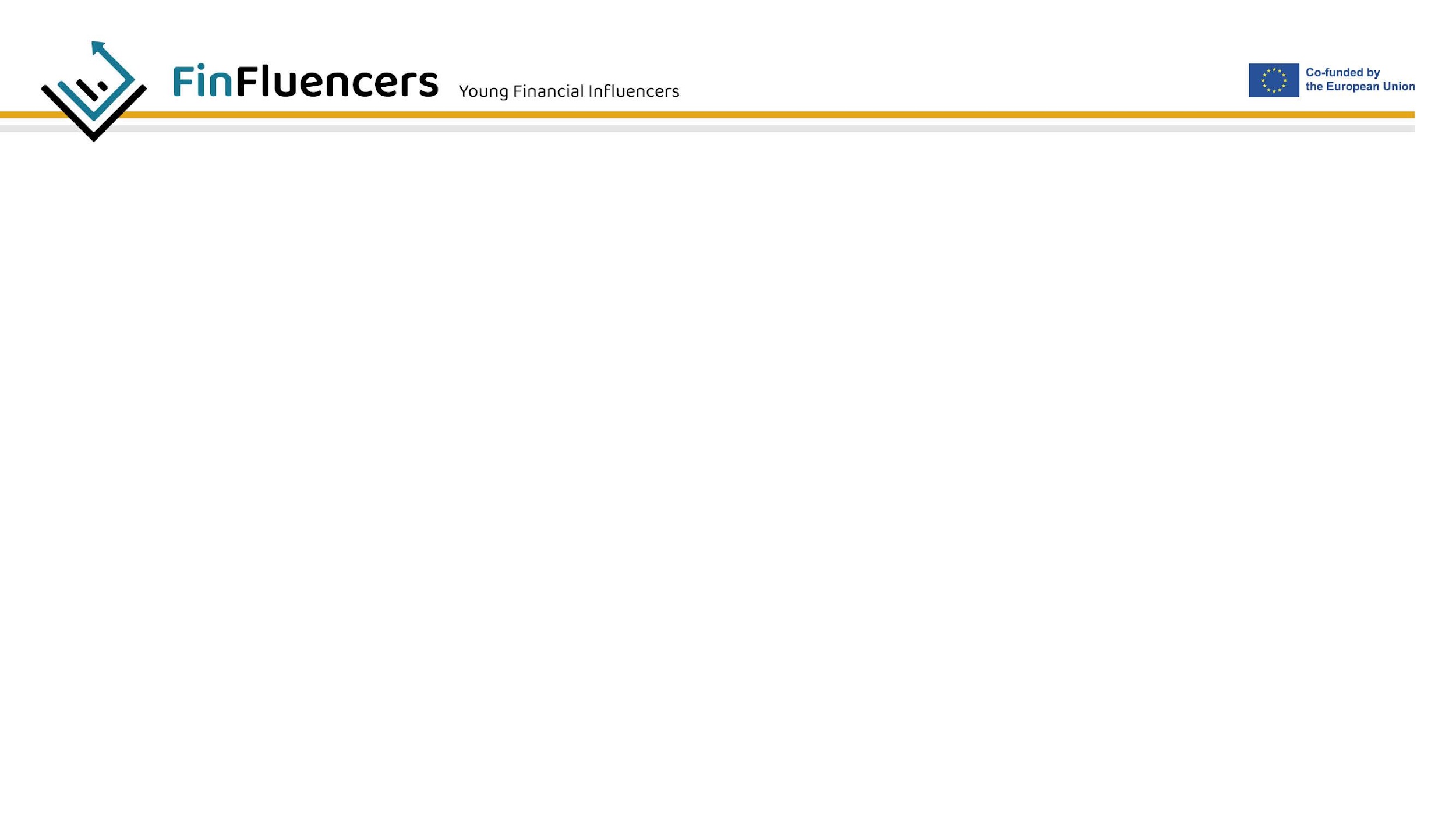 Unidade 3: 
O futuro do setor dos serviços financeiros
“O futuro do dinheiro assenta no aumento do acesso ao sistema de serviços financeiros por parte de um maior número de pessoas - e por detrás disso está o Santo Graal subjacente, que são os dados.”
Kelly Fryer, Executive Director of FinTech Sandbox
[Speaker Notes: Notes to the Facilitator:
You can change the quote to one from your own national context.
In the next serries of slides our aim to is to present the innovative and future financial services and how their advancement will enhance the financial inclusion of the young.
Based on your knowledge you can amend the slides and include other examples based on your audience and natonal context. 
Start with the following statement:  The future of financial services is bright providing many opportunities to foster the financial inclusion of youth and make them financially future-proof.]
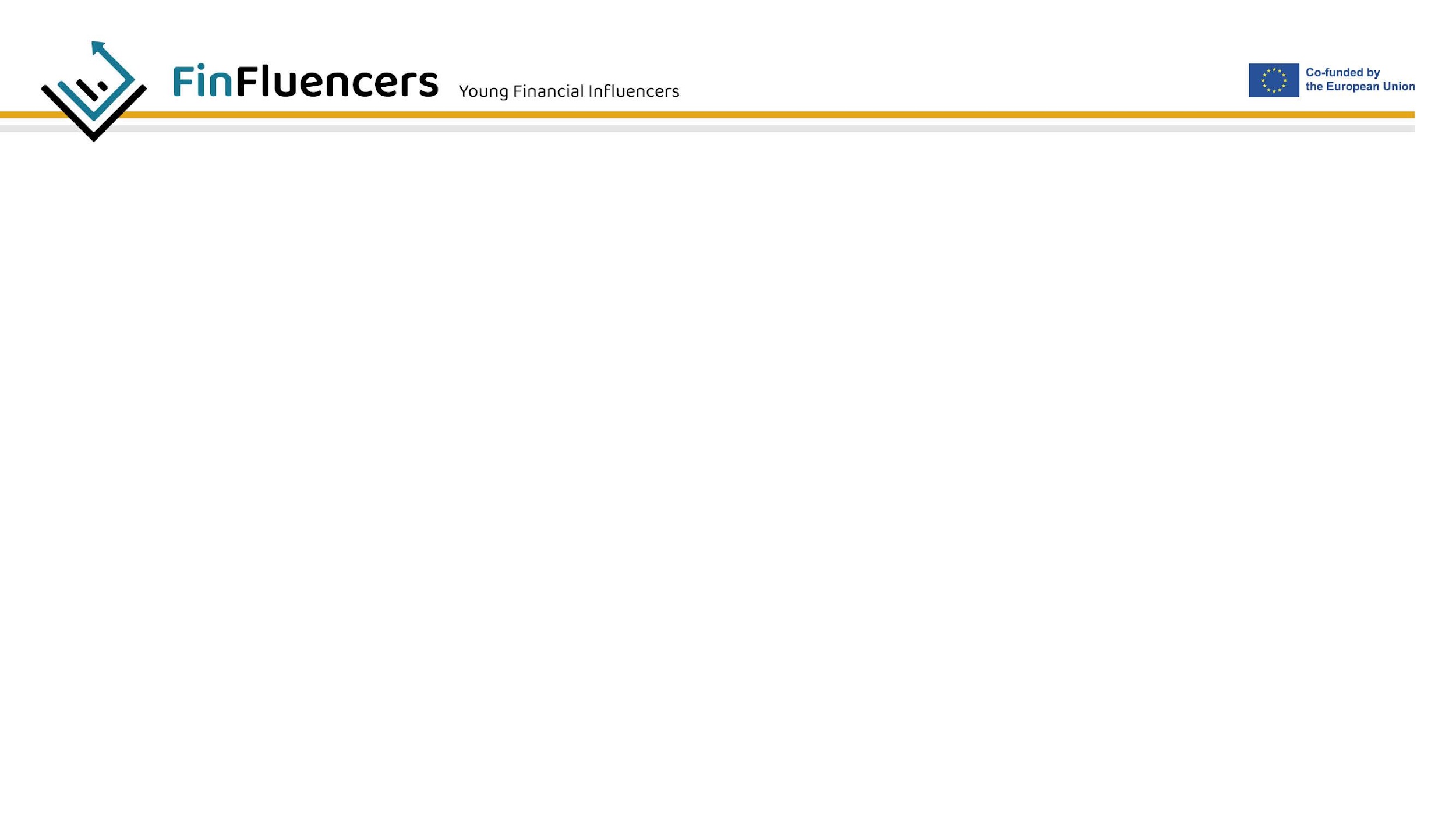 PAGAMENTOS DIGITAIS E SERVIÇOS DE TRANSFERÊNCIA DE DINHEIRO
Carteiras digitais como Dwolla, GooglePlay, PayPal, Zell, etc. 
Aplicações de pagamento P2P (Venmo, Zelle, Revoult, Paysera, etc.).
Aplicações de banca móvel (estas são oferecidas pelos bancos tradicionais).
Sistemas de pagamento em linha (por exemplo, Skrill, Stripe, PayPall, etc.).
Plataformas de troca de criptomoedas (por exemplo, Nexo, Kraken, Coinbase, Bitstamp, etc.). 
Serviços de remessas digitais (TransferWise, Xoom e WorldRemit).
Qual é o que utiliza?
[Speaker Notes: Notes to the Facilitator:
There are many popular digital payment and money transfer services that are popular among the young. However, they vary in each country so this slide only provide examples of the most common ones:
Digital wallets store payment information, such as credit card and bank account information, in a secure manner. Users can use digital wallets to make payments at participating merchants without having to enter payment information each time. Some examples of digital wallets include Apple Pay, Google Pay, and Samsung Pay.
Peer-to-peer payment apps are designed to allow users to send and receive money directly to other individuals, without the need for a third party such as a bank. These apps are typically linked to users' bank accounts or credit cards, and can be used to send and receive money instantly.
Online payment systems are platforms that allow users to make online purchases, send and receive payments, and transfer funds to bank accounts. Examples include PayPal, Skrill, and Stripe.
Cryptocurrency exchange platforms allow users to buy, sell, and store cryptocurrencies such as Bitcoin, Ethereum, and Litecoin. Some cryptocurrency exchanges also have features for sending and receiving payments in cryptocurrency. Examples include Nexo, Coinbase, Binance, and Kraken.]
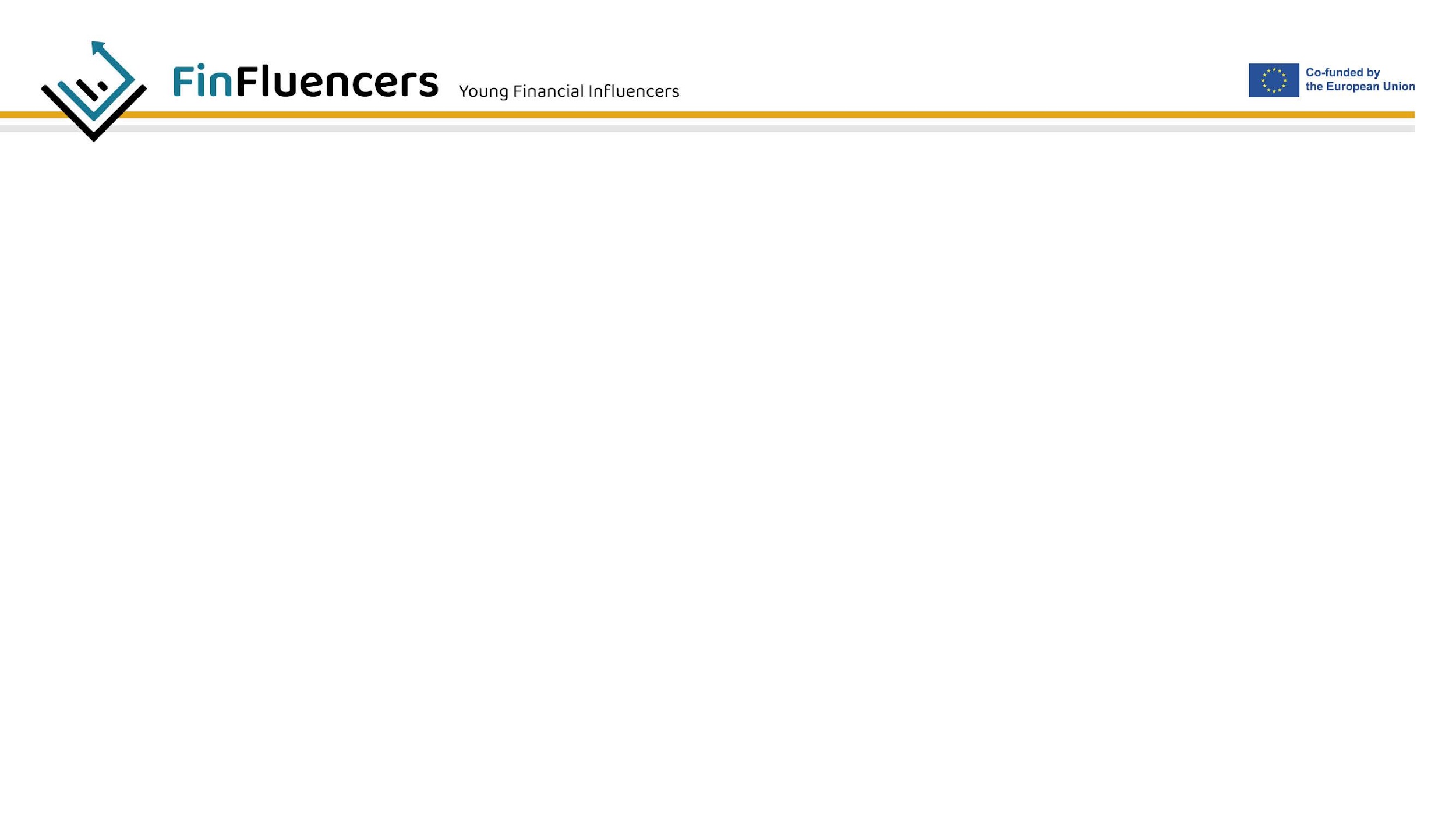 FERRAMENTAS DIGITAIS PARA A GESTÃO FINANCEIRA PESSOAL
Mint é uma ferramenta completa de gestão das finanças pessoais que permite aos utilizadores controlar as suas despesas, orçamento e investimentos num único local.  Veja este vídeo para conhecer algumas das funcionalidades do Mint. 
You Need A Budget (YNAB) é uma ferramenta gratuita de gestão de despesas e poupança sem esforço, com um método amigável e flexível para gerir as suas finanças. O seu slogan é "Money Doesn't Have To Be Messy" (O dinheiro não tem de ser complicado). Aqui está um vídeo sobre o funcionamento do YNAB. 
Zeta é uma aplicação bancária moderna para ajudar a sua família a prosperar. É uma das poucas aplicações de orçamento gratuitas concebidas especificamente para casais e para a gestão financeira conjunta. 
Eis alguns outros exemplos: Simnplifi, Pocket Guard, Stash.....
Qual é o que utiliza?
[Speaker Notes: Notes to the Facilitator:
There are many digital tools (software applications) available for personal finance management and many of them are specifically tailored to match the interests and particular needs of young people who are looking for ways to track and manage their personal finance. In this slide we are providing examples of some of the most popular ones. You can watch the videos next to each application and discuss with participants. These examples were ranked by Investopedia. 
Study the provided examples in terms of their pros and cons based on your target audience. 
Also, make sure that you ask them if they are currently using a tool or an application for tracking their personal budget. 
You can also give examples of other apps that help improve the financial literacy of the young and help them understand the different financial service. 


Additional references and resources:
https://www.investopedia.com/best-budgeting-apps-5085405]
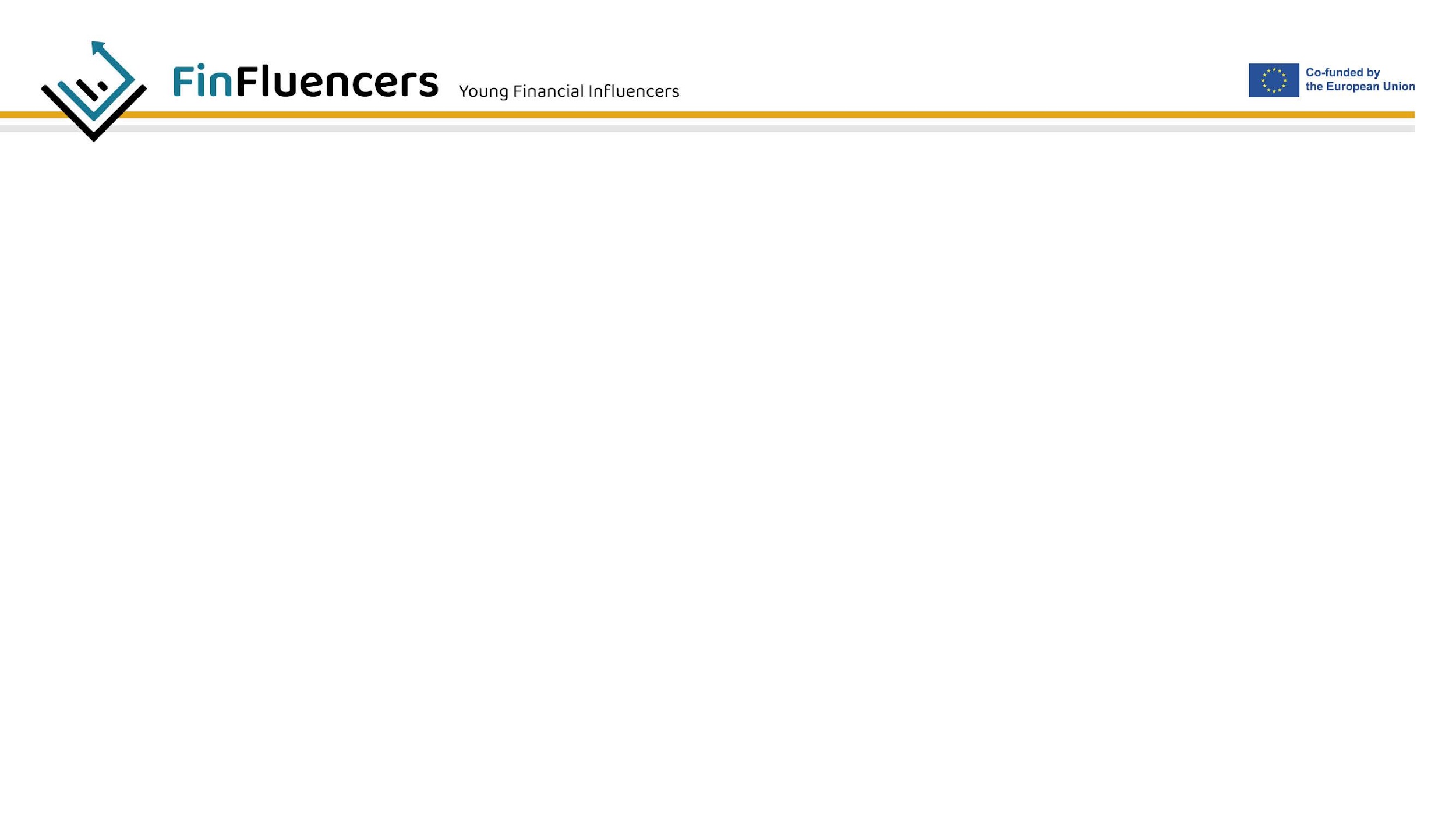 FINANCIAMENTO INTEGRADO - o que é e como altera o setor dos serviços financeiros?
O financiamento incorporado refere-se à integração de serviços e produtos financeiros em produtos e serviços não financeiros.  
Em termos simples, o financiamento integrado permite às empresas não financeiras integrar serviços financeiros diretamente nos seus produtos e serviços.
Engloba muitos produtos e serviços, tais como serviços bancários integrados, pagamentos integrados, empréstimos integrados e seguros integrados, 
Pode ser um comerciante de comércio eletrónico que oferece seguros, uma aplicação de café que oferece pagamentos com um clique ou um cartão de crédito com a marca de uma loja de departamentos.
Quando um serviço ou produto financeiro é incorporado num ambiente não bancário, cria uma melhor experiência para o cliente e, para os bancos, abre oportunidades para novos fluxos de receitas.
[Speaker Notes: Notes to the Facilitator:
This is an optional slide as embedded finance is mostly related to businesses, e.g. startups that are seeking to improve financial access and services to their clients. 
When explaining the different types of embedded finance products and services always try to provide examples of known services in your national context. 
Here is some additional info on the topic:
Embedded finance might allow a technology company to offer its customers the ability to pay for their product or service with a credit or debit card, or to take out a loan to finance the purchase. This can make it easier for customers to access financial services, as they no longer have to go through a separate financial institution to do so.
Embedded finance also has the potential to increase competition in the financial services sector, as non-financial companies enter the market and offer financial services in addition to their core products and services. This can lead to more innovation, better customer experience, and lower costs.
According to statistics 88% percent of companies that implement embedded finance report increased engagement, and 85% say that it helps them acquire new customers.
Many experts of the fintech sector name embedded finance as the future of fintech. 

Additional references and resources:
https://plaid.com/resources/fintech/what-is-embedded-finance/
https://www.fintechfutures.com/2023/01/embedded-finance-to-lead-the-way-in-2023-fintech-innovation/]
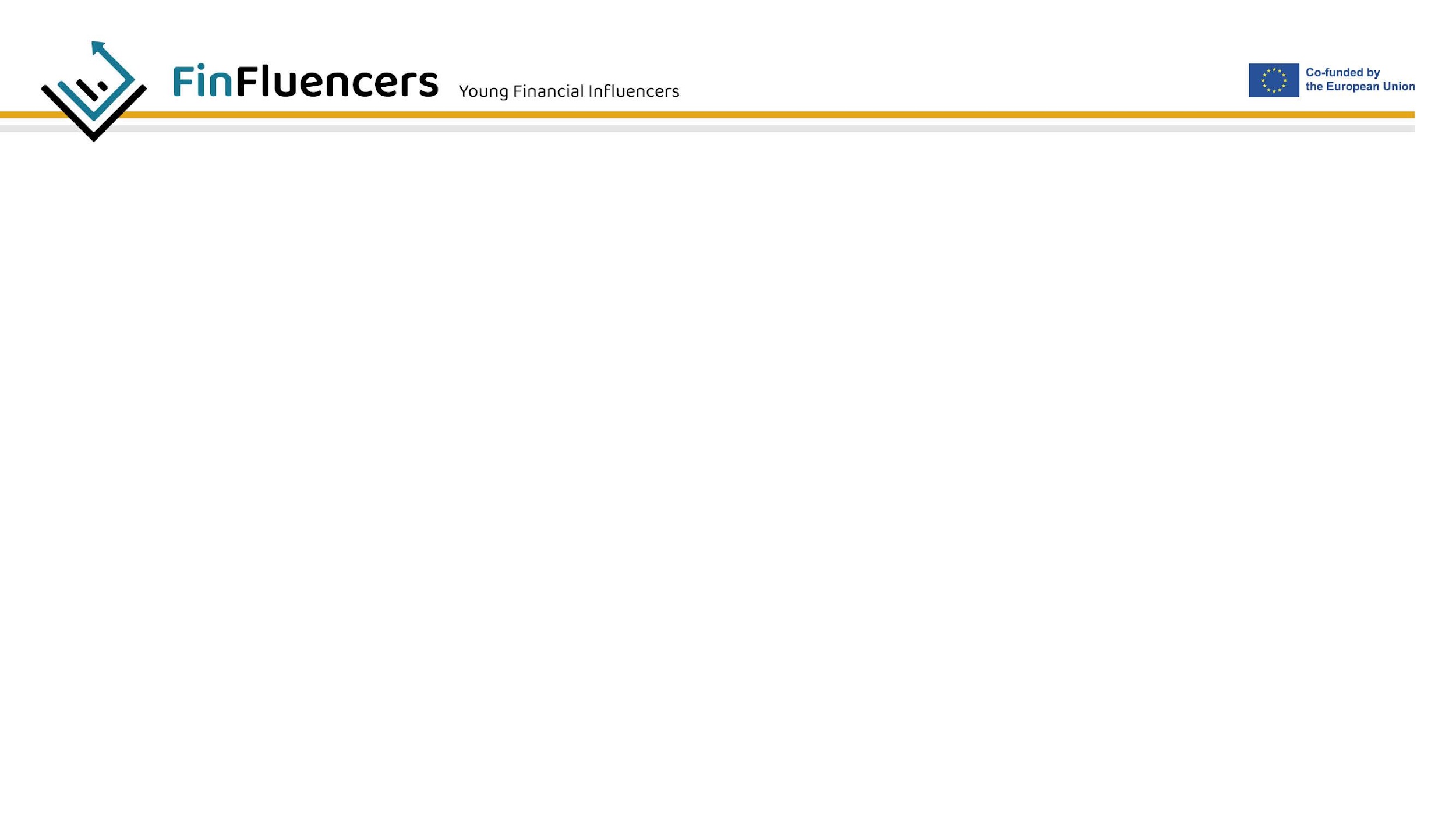 OUTRAS INOVAÇÕES FINANCEIRAS
Empréstimos entre pares
Robo-conselheiros e Inteligência Artificial
Tecnologia de cadeia de blocos
Autenticação biométrica
Criptomoedas
Crowdfunding
Já ouviu falar de outras inovações financeiras?
[Speaker Notes: Notes to the Facilitator:
These are some examples of future trends regarding the development of the financial service industry in the next decade. You can add additional examples 
Below are provided some resources from where you can get additional information for each of the provided examples. 


Additional references and resources:
https://www.oberlo.com/blog/peer-to-peer-lending
https://www.investopedia.com/articles/investing/092315/7-best-peertopeer-lending-websites.asp
https://www.investopedia.com/terms/r/roboadvisor-roboadviser.asp
https://www.investopedia.com/best-robo-advisors-4693125
https://consensys.net/blockchain-use-cases/finance/
https://www.salesforce.com/eu/blog/2020/02/how-financial-services-are-implementing-blockchain-technology.html
https://en.wikipedia.org/wiki/Cryptocurrency
https://www.kaspersky.com/resource-center/definitions/what-is-cryptocurrency
https://www.investopedia.com/terms/c/crowdfunding.asp]
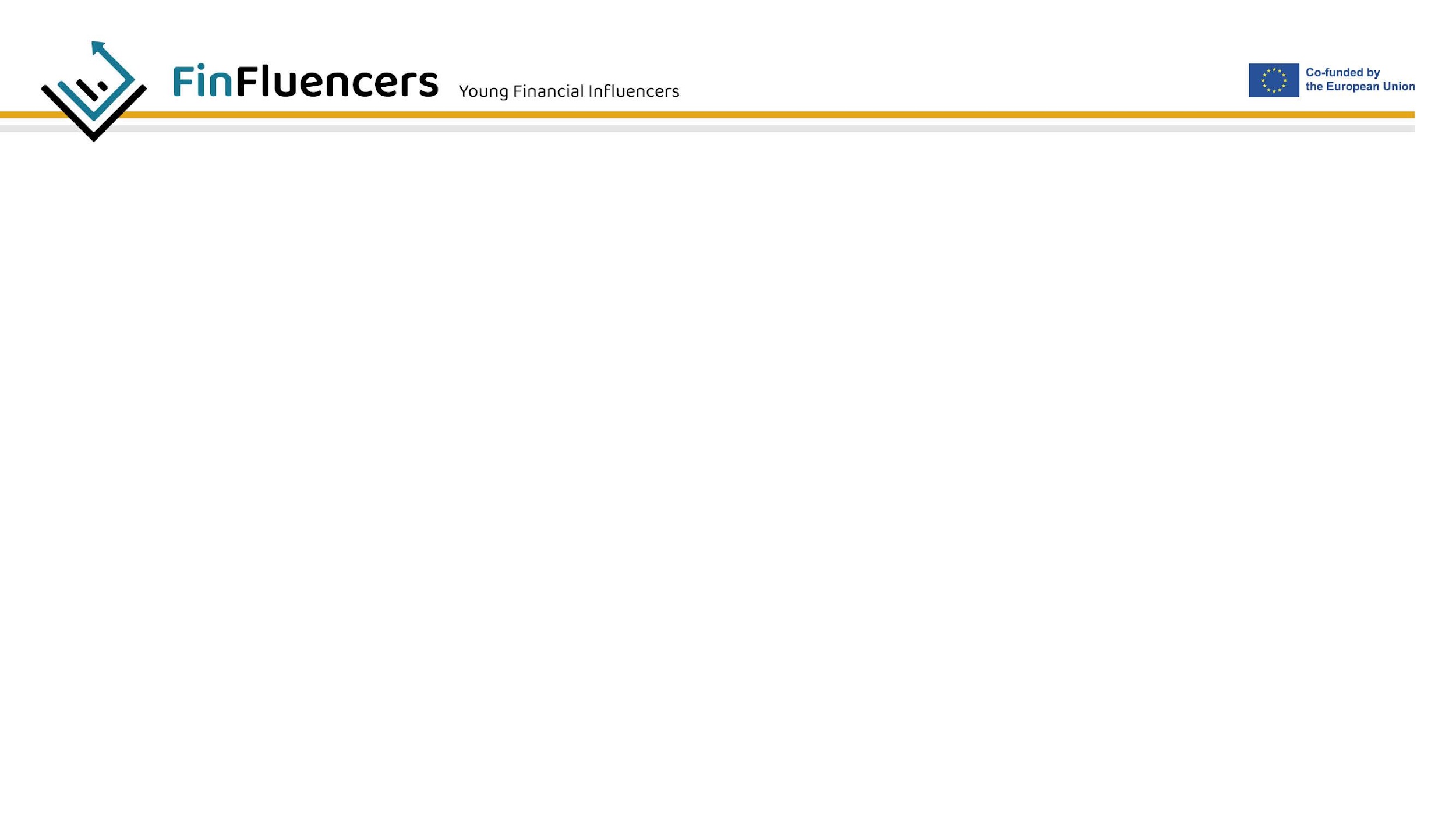 Como tornar-se financeiramente à prova de futuro? Eis algumas dicas:
Começar a poupar cedo
Viver de acordo com as suas possibilidades
Criar um orçamento e gerir o seu dinheiro
Investir na sua educação
Criar um fundo de emergência
Fazer um seguro
Familiarizar-se com o conceito de planeamento financeiro
Evitar compras por impulso 
Fazer donativos e apoiar os outros.
[Speaker Notes: Notes to the Facilitator:
Here is some information for each of the tips provided in the slide:
Start saving as early as possible and make it a habit. Consider setting aside a portion of your income each month into a savings account or other low-risk investment.
Live within your means and try to understand and track your income and expenses so you can spend only what you can afford. Of course, it is good sometimes to go “out of the box” but do not turn it into a bad habit. 
Creating a budget is the first step in managing your finances. Identify your monthly income and expense and make a plan to save a portion of your income each month.
Investing in your education is an investment in your future and it does not provide only financial but all sorts of gains. 
Build an emergency fund in case unexpected events occur such as job loss, high inflation, urgent medical expenses, etc. 
Seek advice regarding your finance from a professional. Consider speaking with a financial advisor or a financial counselor to get advice on how to manage your finances and reach your financial goals.]
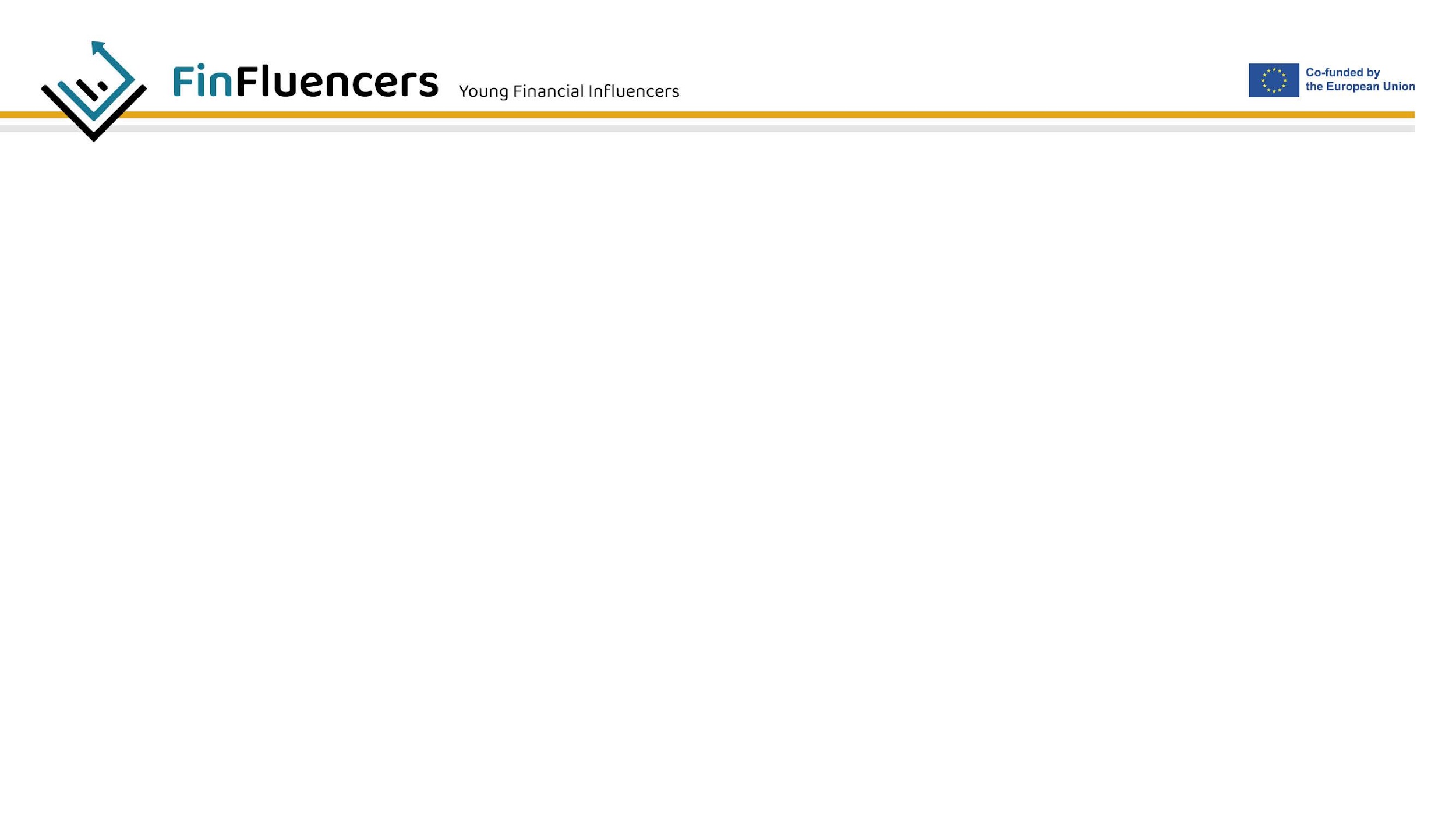 Discussão em grupo
A sua experiência na utilização de um serviço financeiro!

Que tipo de serviço ou produto utilizou? (por exemplo, banco, pagamento em linha, moeda digital, aplicação em linha/móvel, etc.).
Enfrentou algum desafio/vantagem ao utilizar este produto/serviço específico?
Que melhorias gostaria de ver nestes serviços, ou seja, o que poderia ter sido melhor?
As suas dicas e conselhos para outras pessoas que estão a pensar em utilizar um serviço financeiro?

Tempo para pensar - 5 minutos!!
[Speaker Notes: Notes to the Facilitator:
You complete the session with a group discussion that summarizes the most important takeaways from the session. 
Ask the learners to share their personal experience using a financial service. Ask them to recall and describe their own experience with any transaction involving any kind of financial service or a particular financial product. 
Before they start, remind everyone to respect each other's opinions and perspectives.
Give participants five minutes to think and write down notes. 
Choose 3 – 4 participants to share their experience and answer each question. 
Prepare to give advice based on the feedback of participants (i.e. some might experience security issues, some poor customer service, etc.).
Write the statements on a whiteboard or a flipchart with different colored pencil or use sticky notes.]
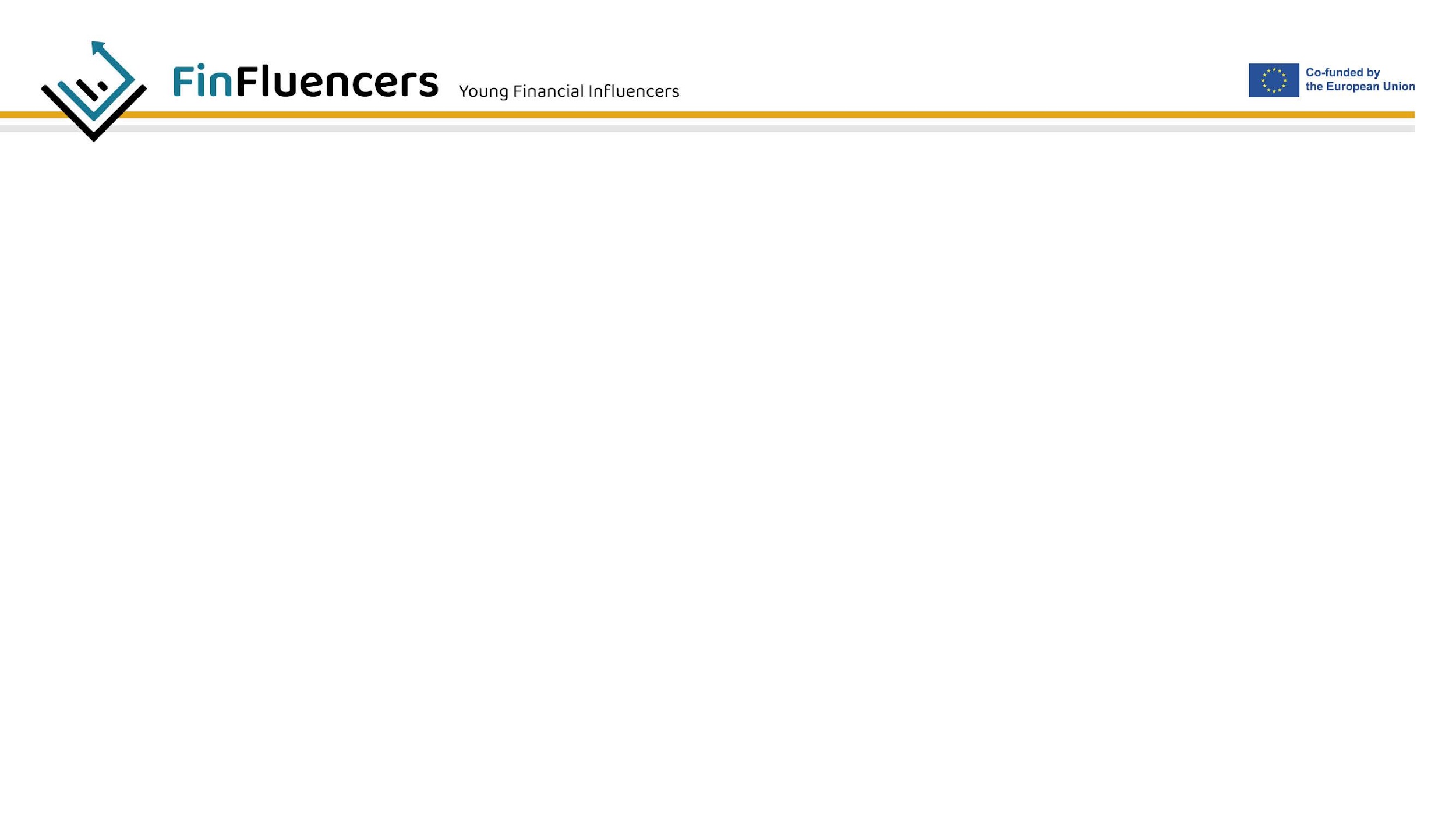 CONTINUA..

Módulo 4: Orçamentação: O paradeiro do meu dinheiro
[Speaker Notes: Notes to the Facilitator:

At the end of the session, you as a Facilitator should reflect and answer the following questions. These were prepared by the training creators with the purpose to receive feedback from potential users (i.e. trainers, educators, expert) of the training material and methodology so it could be improved and enriched. We would be happy to receive your feedback and comments on the following aspects:
Are the learning outcomes of the Module clear and covered by the suggested material?
Are the sub-units titles corresponding to the material included?
Is the content provided corresponding to the overall learning profile and competence of a young person who will participate in this training?
Is the language used (as an overall discourse, approach) simple and understandable?
Which would be the main difficulty/challenge for a trainer on the one side, and a learner on the other to deliver/follow this training in terms of content?
Is the suggested/foreseen length/volume of the material in the module appropriate?
Are the scheduled tasks/tests facilitating active participation, knowledge retention, exploitation of prior experience/knowledge in financial issues (if any)?
Are you suggesting any additions in the material of the module, or material that could be left out/omitted and why?
Since the prospect young persons as learners cover an age group ranging from 18-29, to what extent do you think the material covers these learners finding themselves in quite different situations and contexts in their personal/education/professional life-cycle?

Please send your feedback to: xxxxxxxxxxxxxxxxxx]
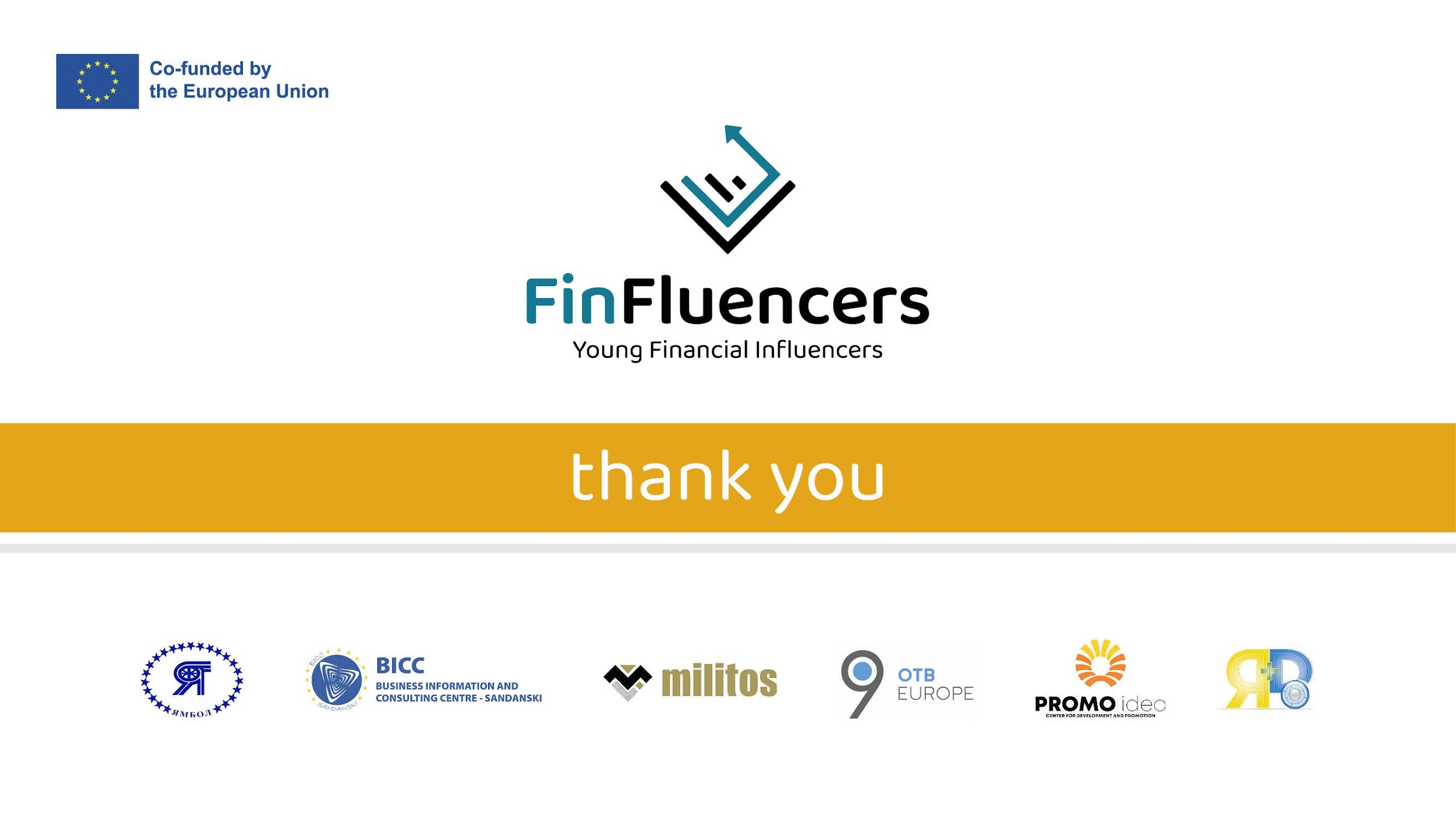 OBRIGADA!